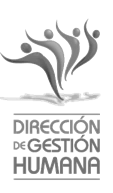 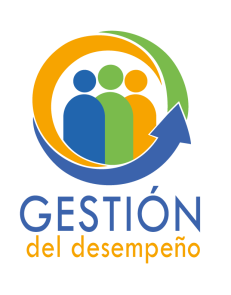 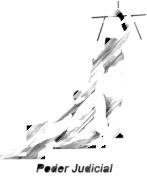 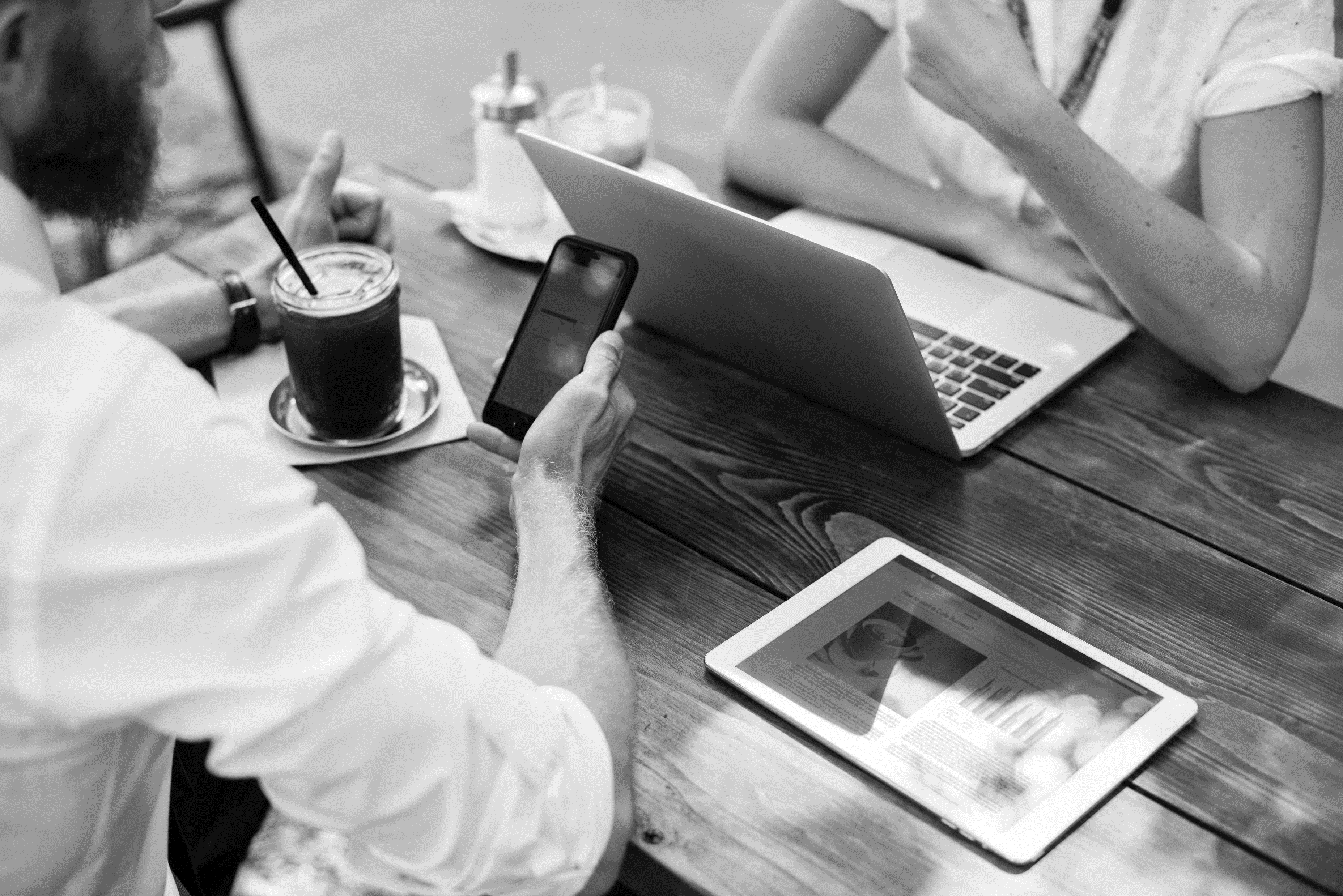 Evaluación de Seguimiento
2021
A quienes se les debe aplicar la Evaluación de Seguimiento
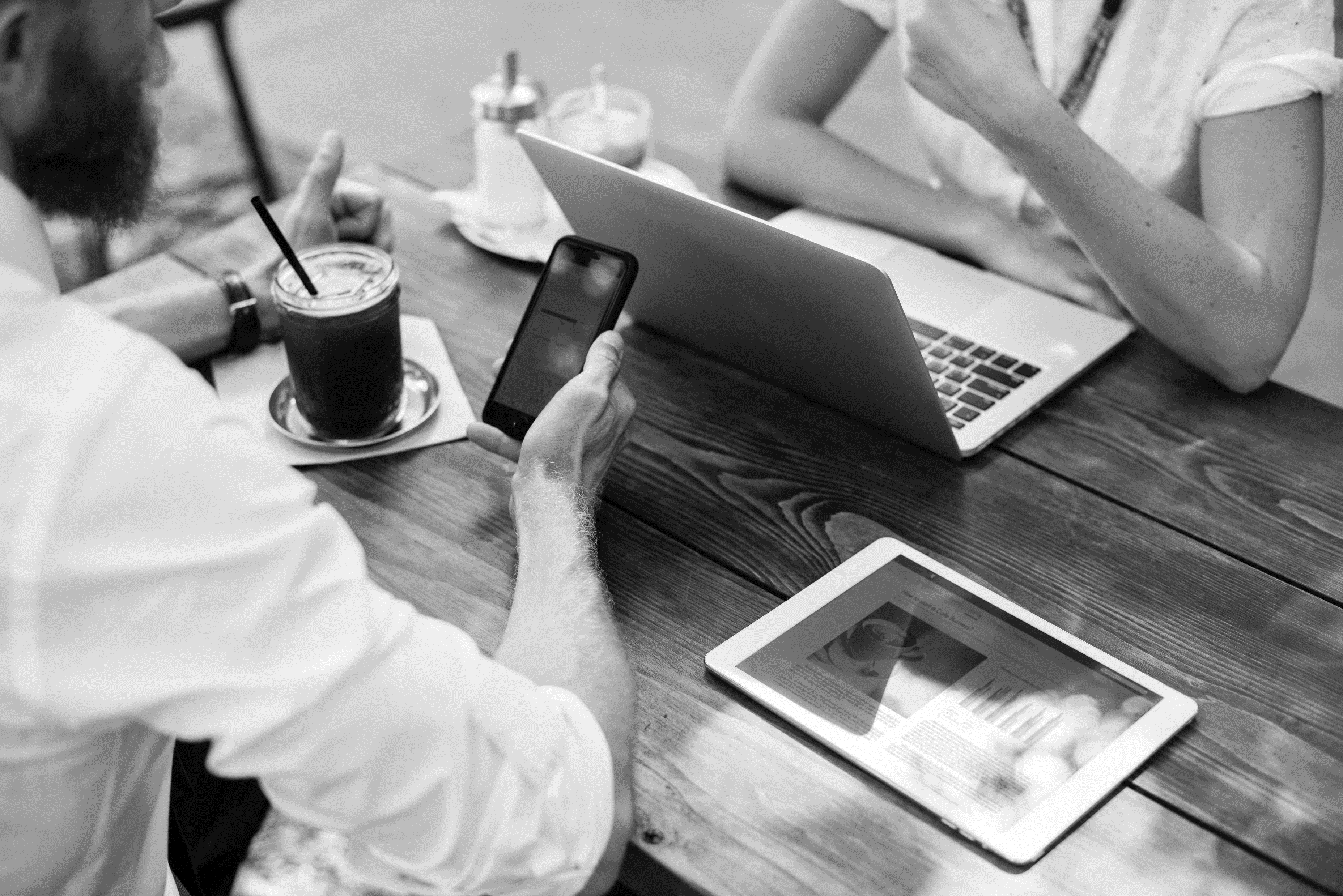 A todo el personal que se le haya notificado el plan de evaluación del desempeño y que NO tenga realizada una evaluación parcial.
1
INGRESO
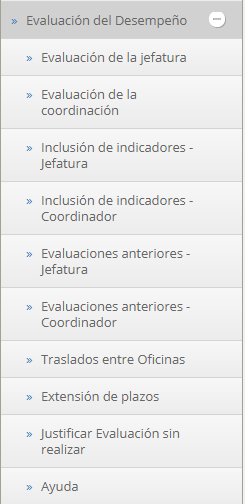 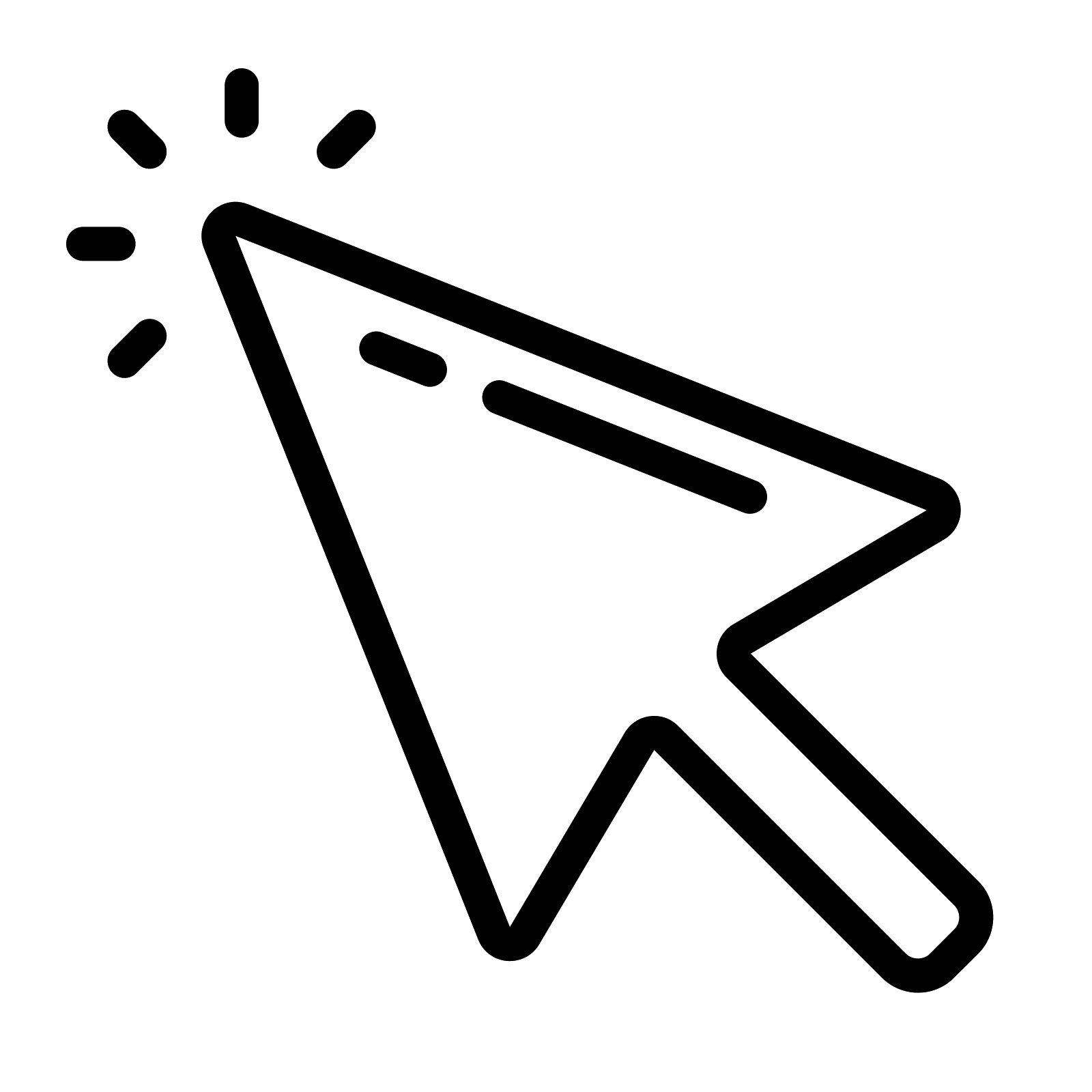 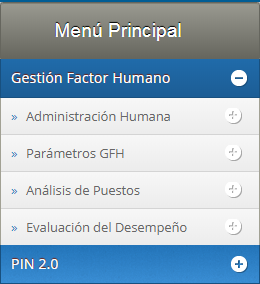 2
¿CÓMO REALIZAR LA EVALUACIÓN?
Para realizar la evaluación, deberá ingresar en el ícono correspondiente, esto para cada una de las personas a evaluar:
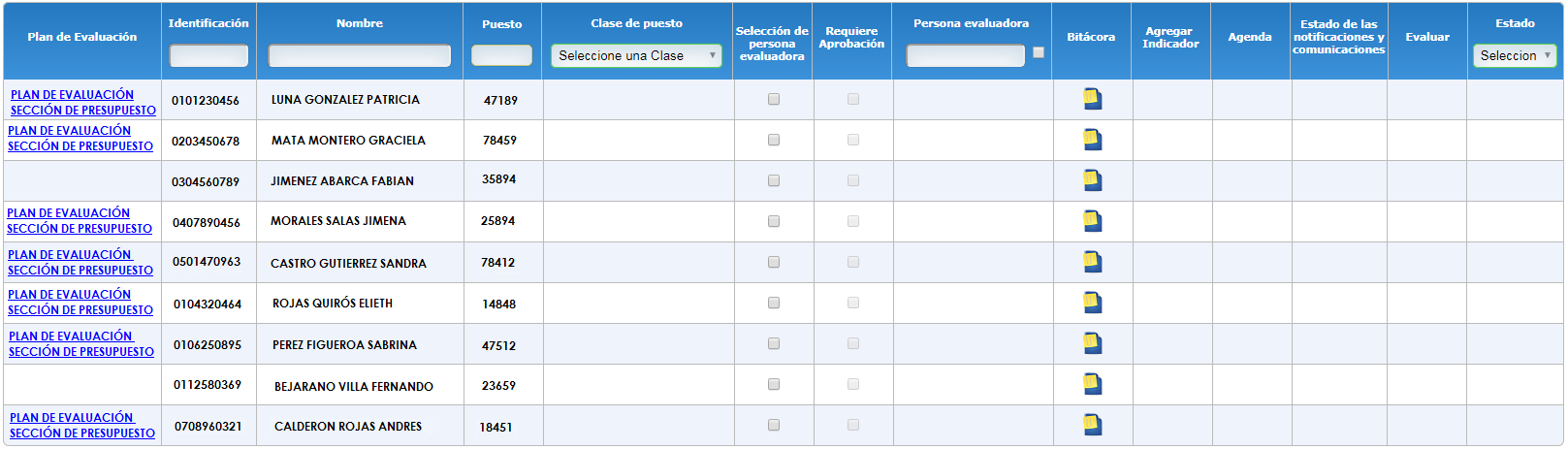 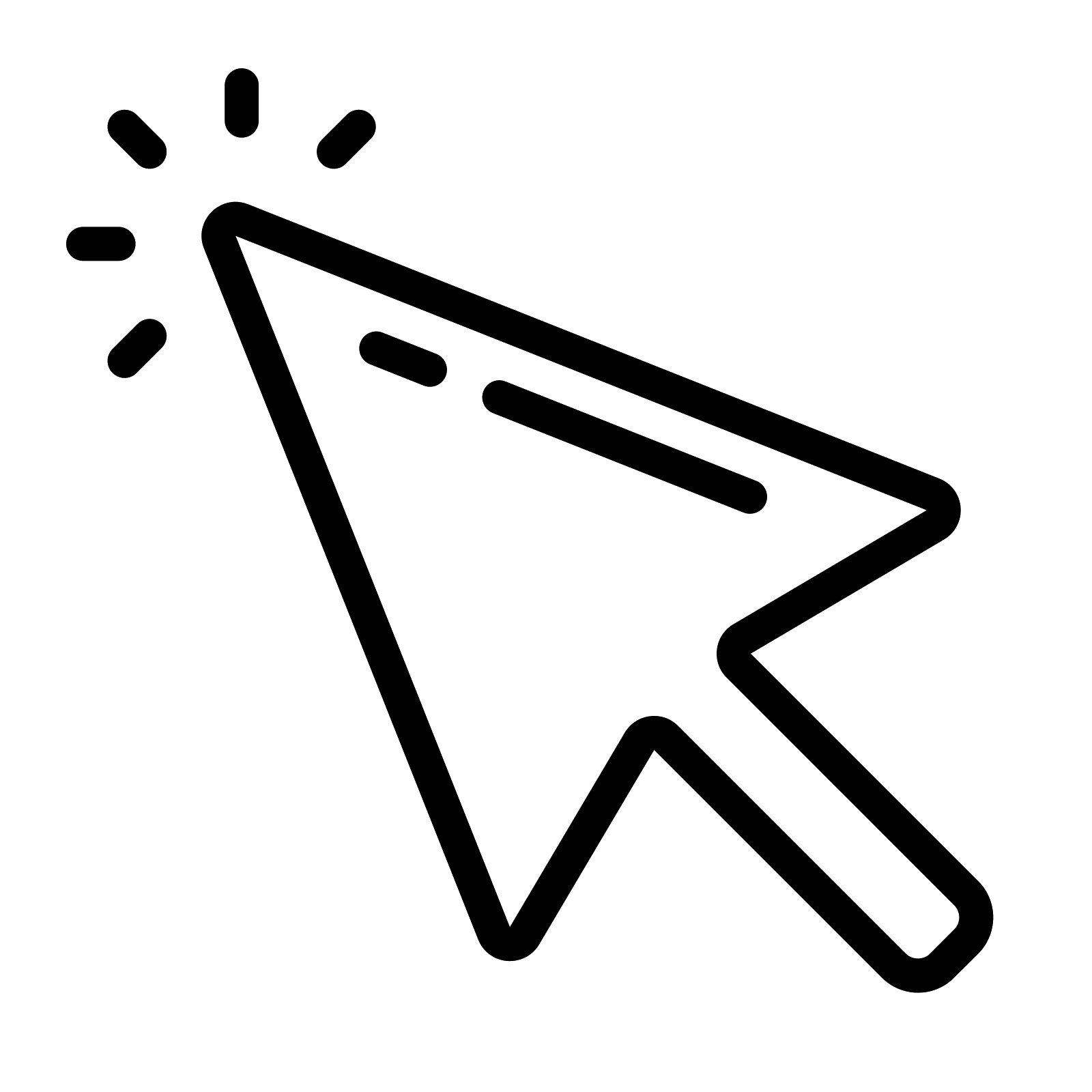 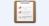 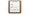 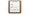 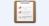 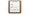 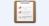 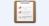 Actual
Con cambios
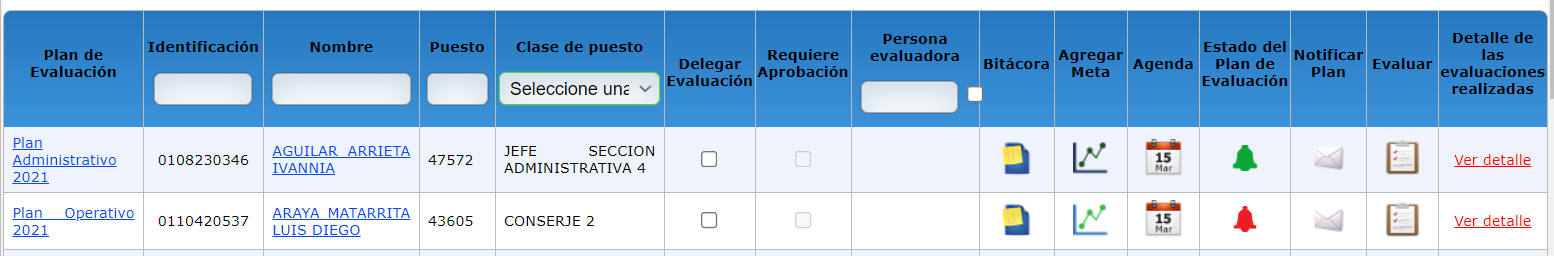 7
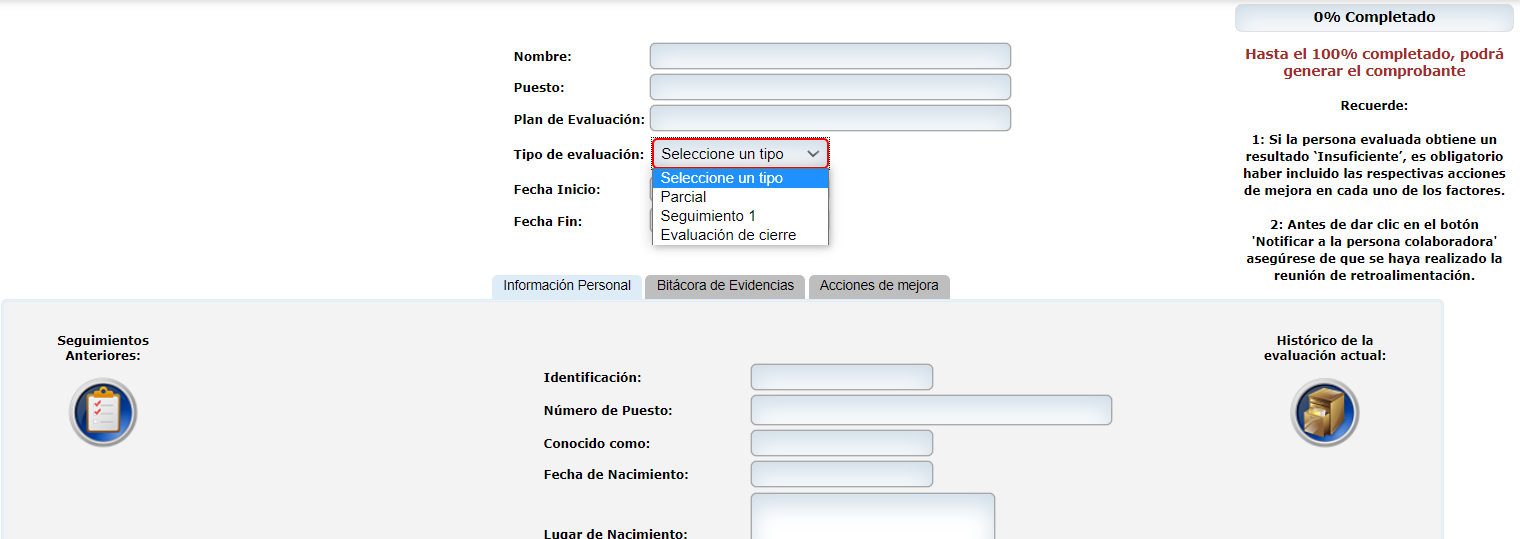 8
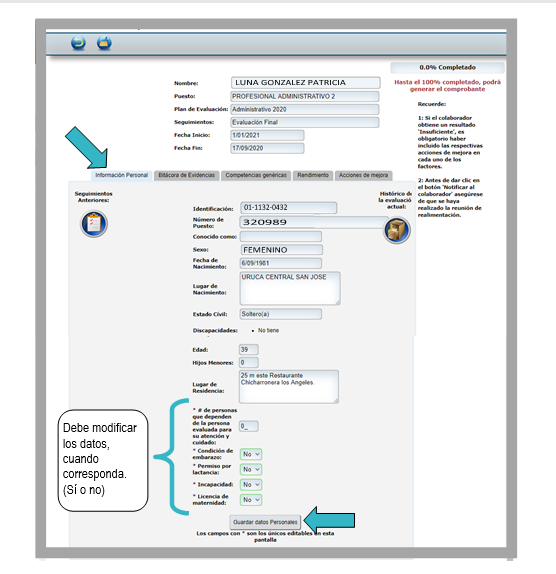 INFORMACIÓN PERSONAL
9
BITACORA DE EVIDENCIAS
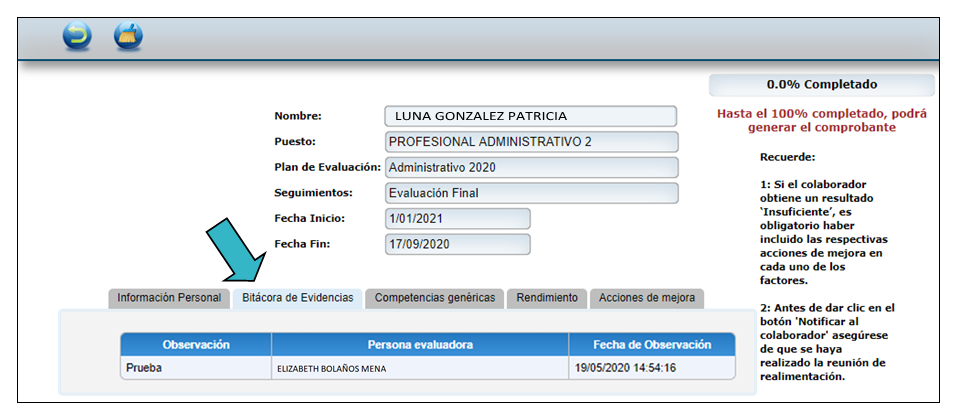 10
COMPETENCIAS
GENÉRICAS
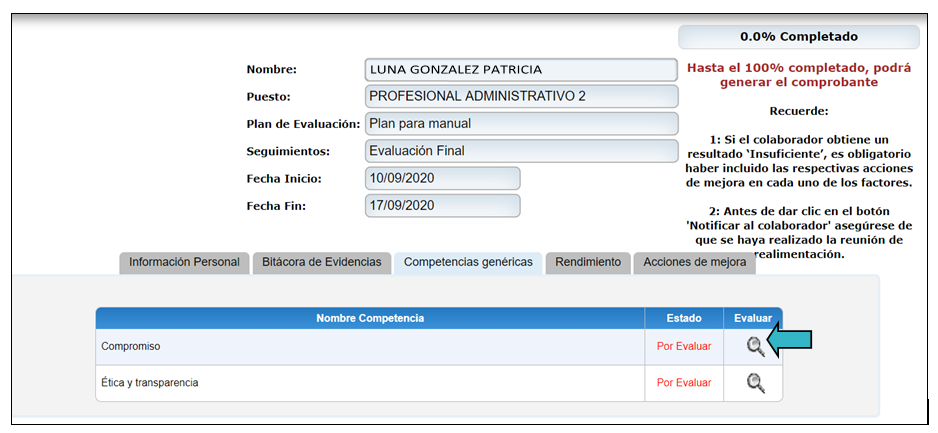 11
COMPETENCIAS
GENÉRICAS
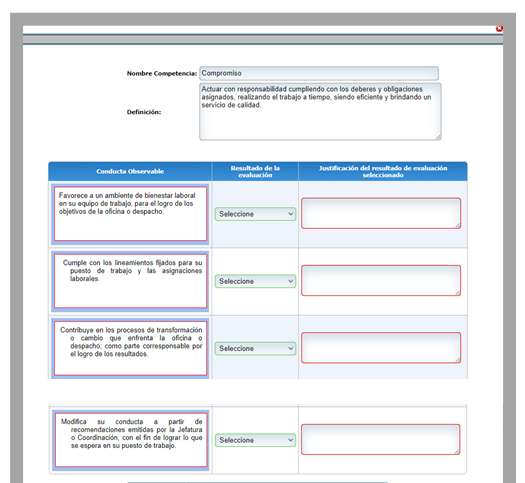 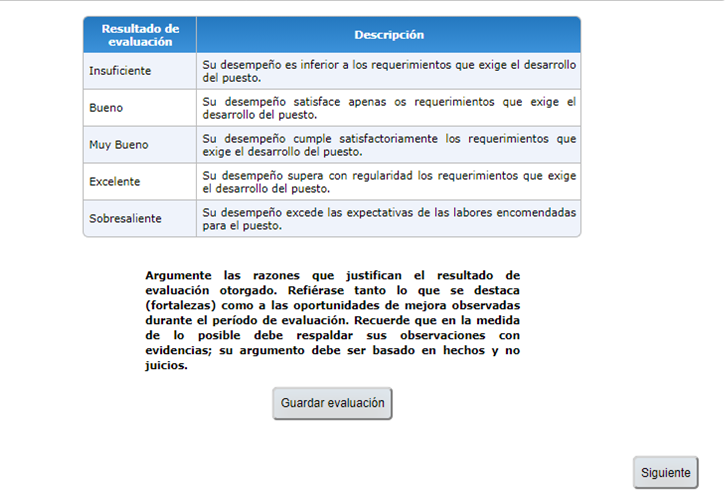 12
COMPETENCIAS
GENÉRICAS
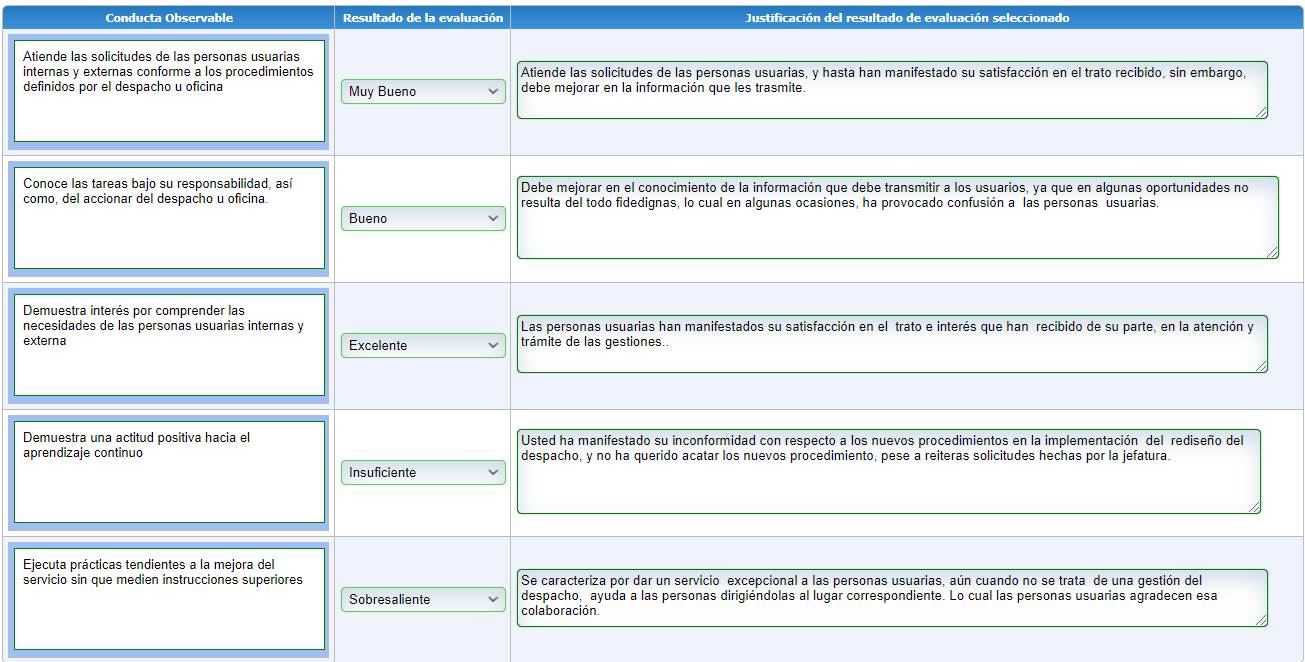 13
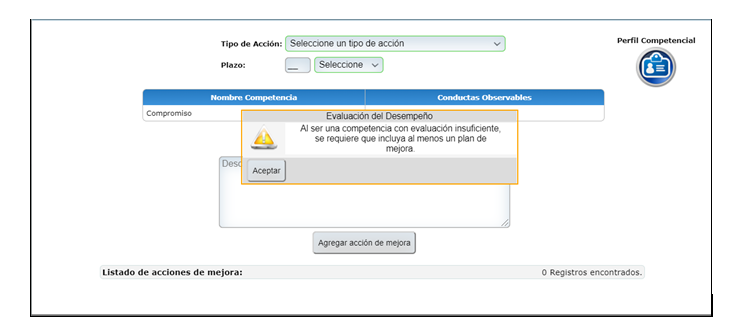 PLANES DE 
MEJORA
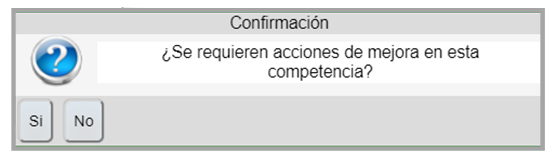 Cuando no es insuficiente
14
PLANES DE 
MEJORA
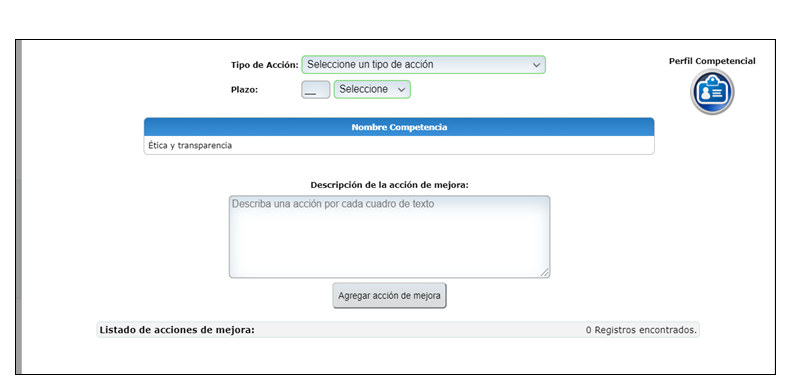 15
PLANES DE 
MEJORA
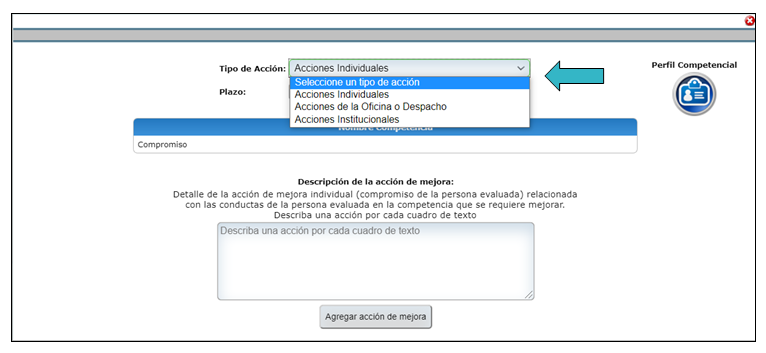 16
PLANES DE 
MEJORA
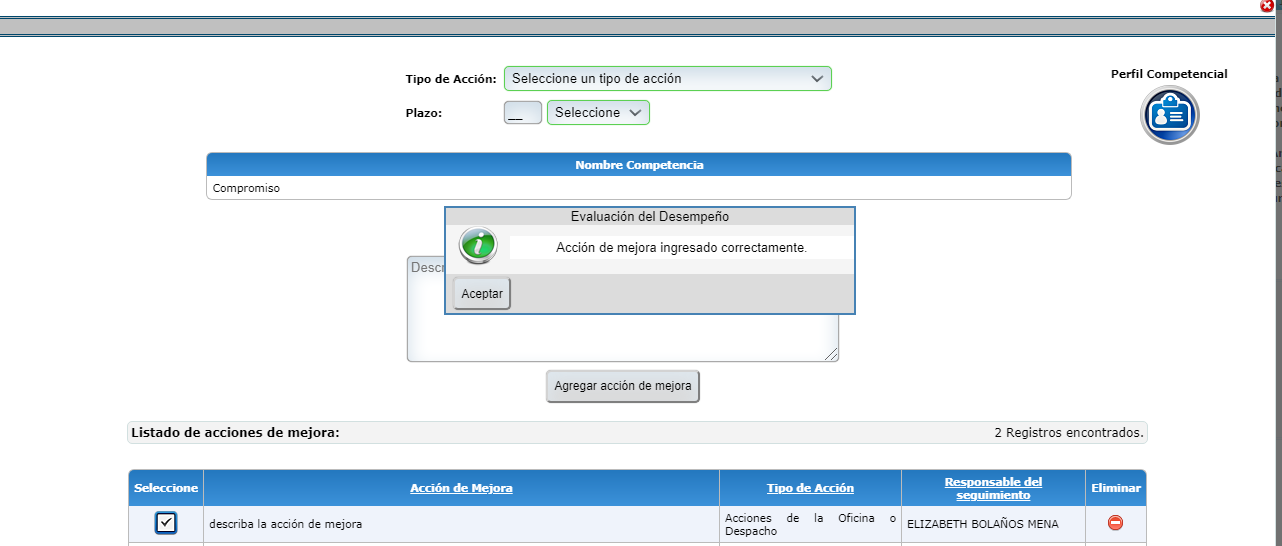 17
COMPETENCIAS GENÉRICAS
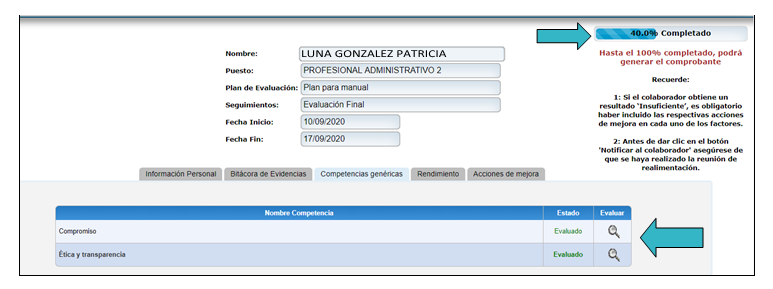 18
RENDIMIENTO
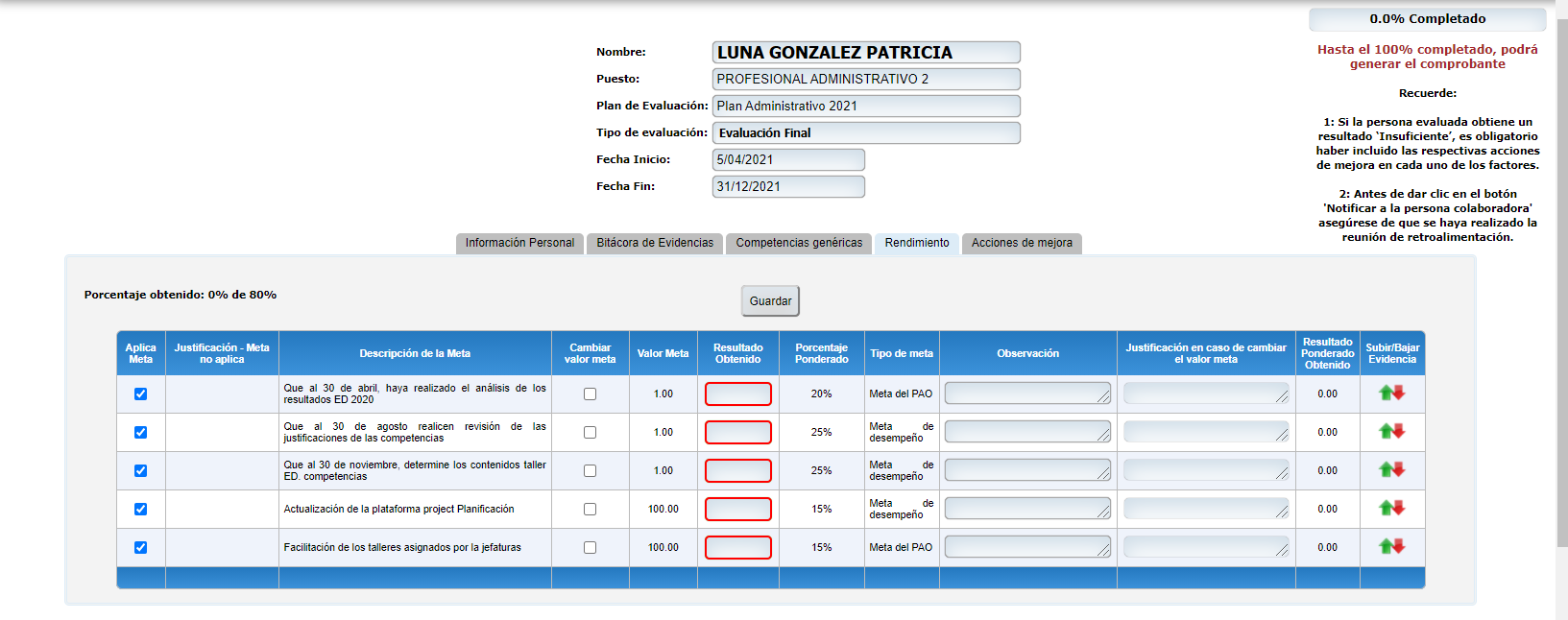 19
OBSERVACIÓN OPTATIVA SOBRE LA META
RENDIMIENTO
JUSTIFICACIÓN META NO APLICA
JUSTIFICACIÓN CAMBIO NIVEL META
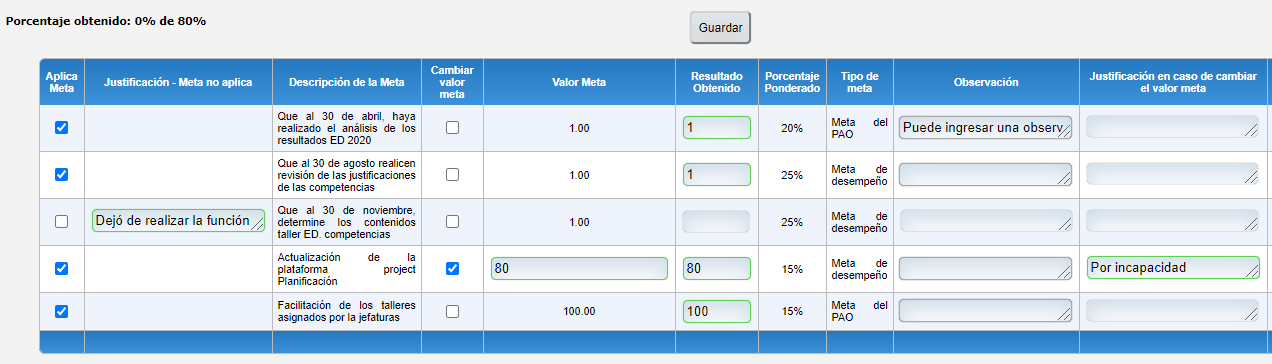 20
RENDIMIENTO
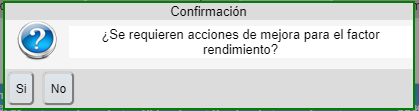 SE REALIZAN LOS MISMOS 
PASOS DESCRITOS ANTERIORMENTE
21
PLANES DE MEJORA
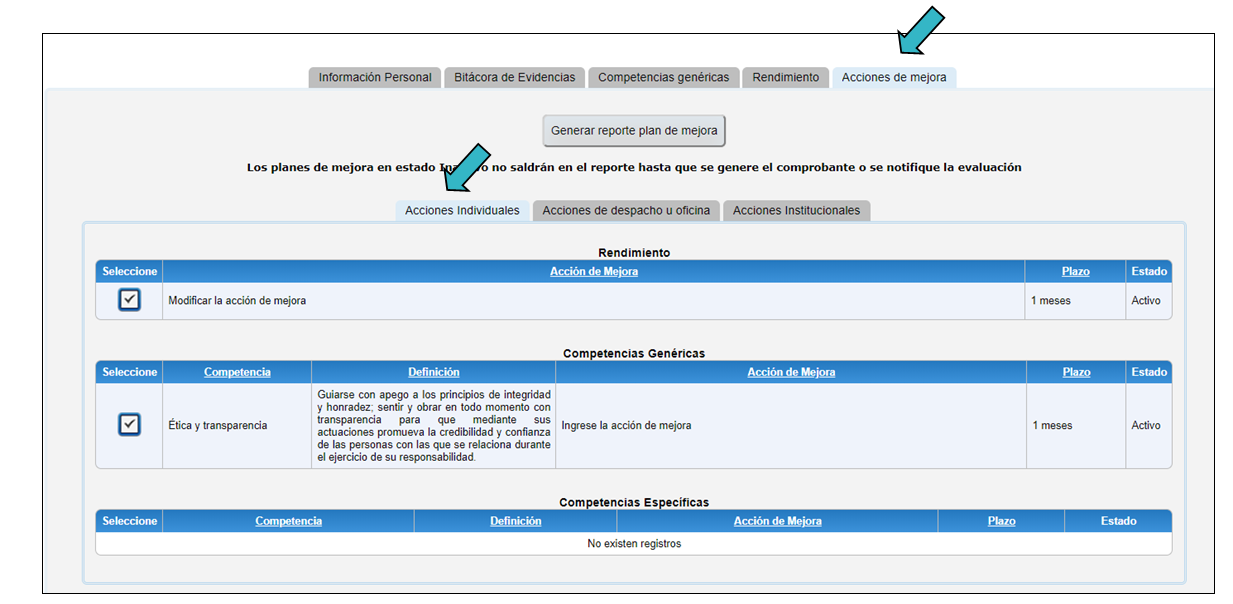 22
PLANES DE MEJORA
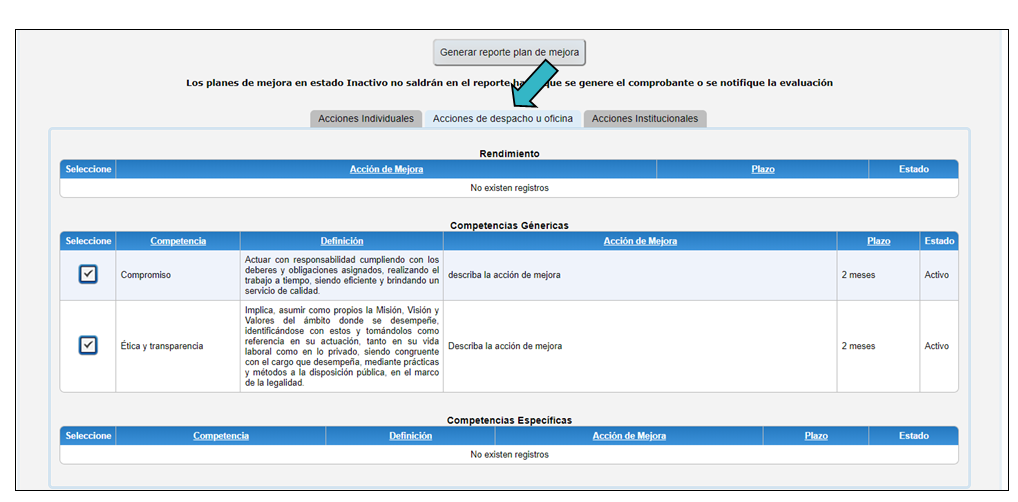 23
3
¿CÓMO EMITIR EL RESULTADO DE LA EVALUACIÓN?
Cuando termine de realizar la evaluación podrá comprobarlo, ya que en la parte superior derecha de la pantalla se mostrará el “100% completado”
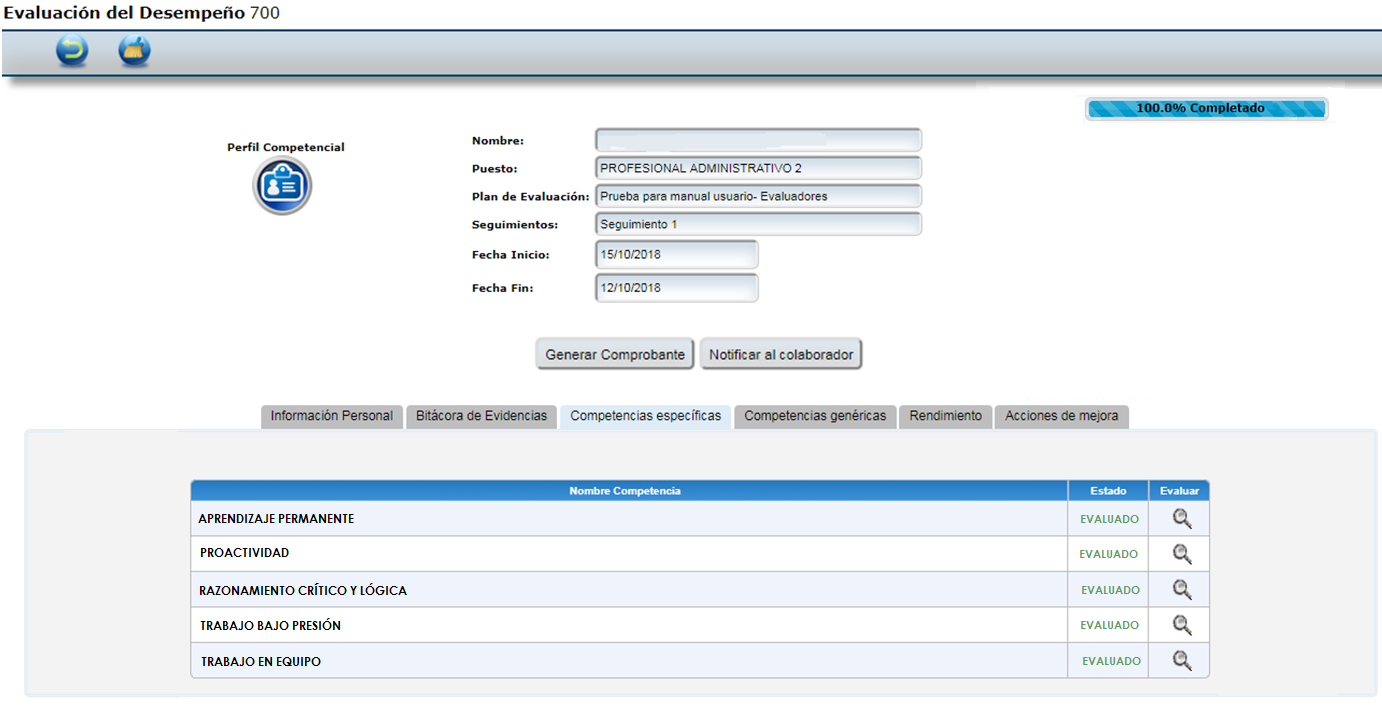 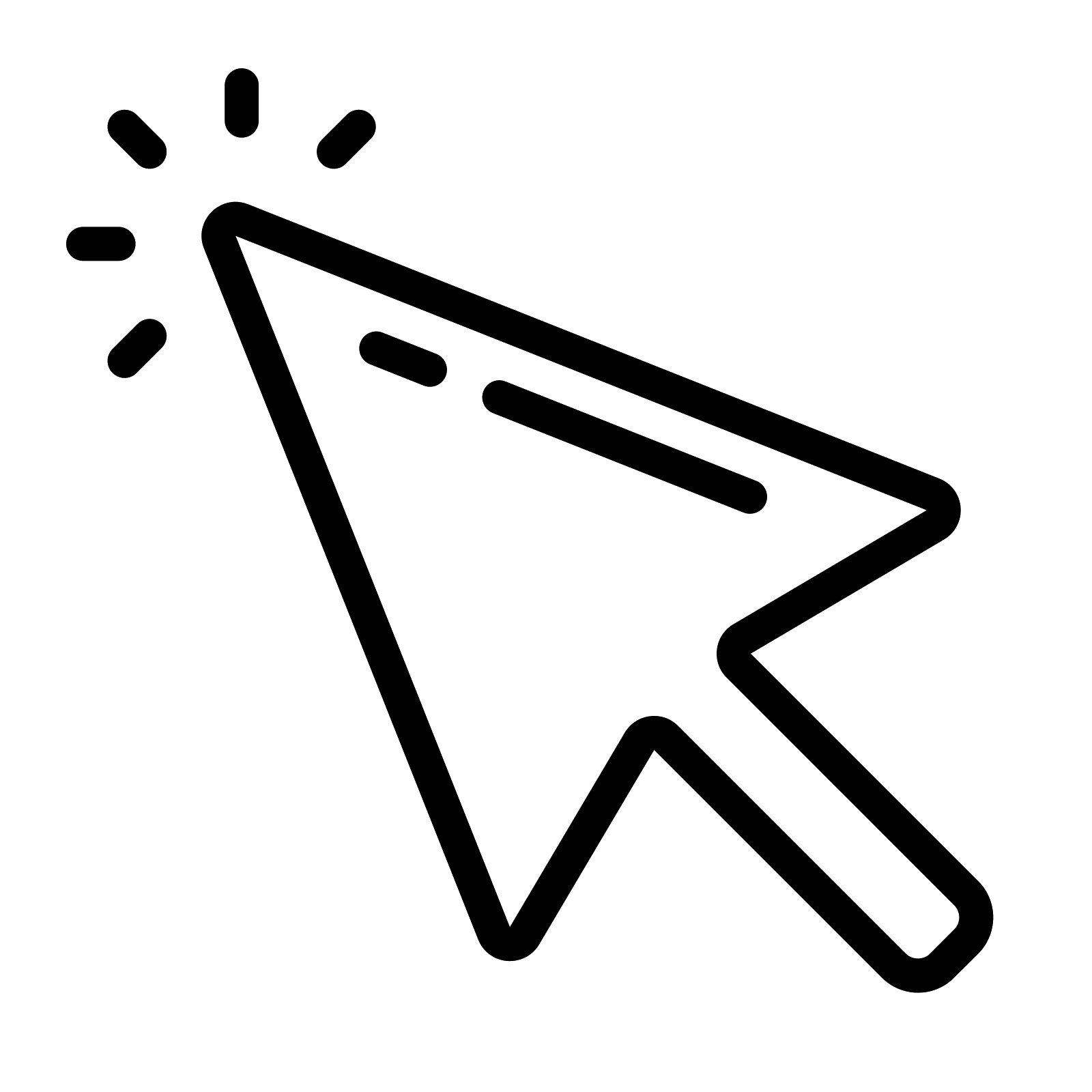 Asimismo, el sistema habilitará las funcionalidades  “Generar comprobante” y de “Notificar al colaborador”
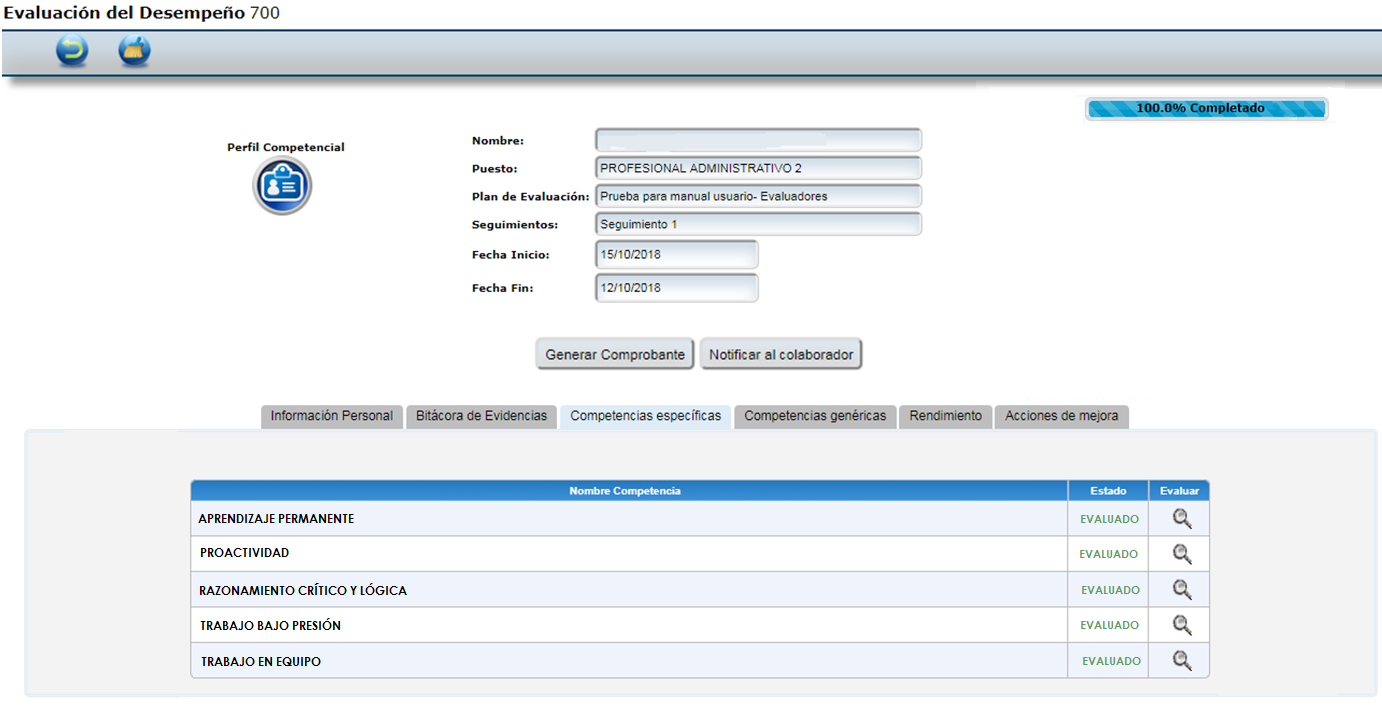 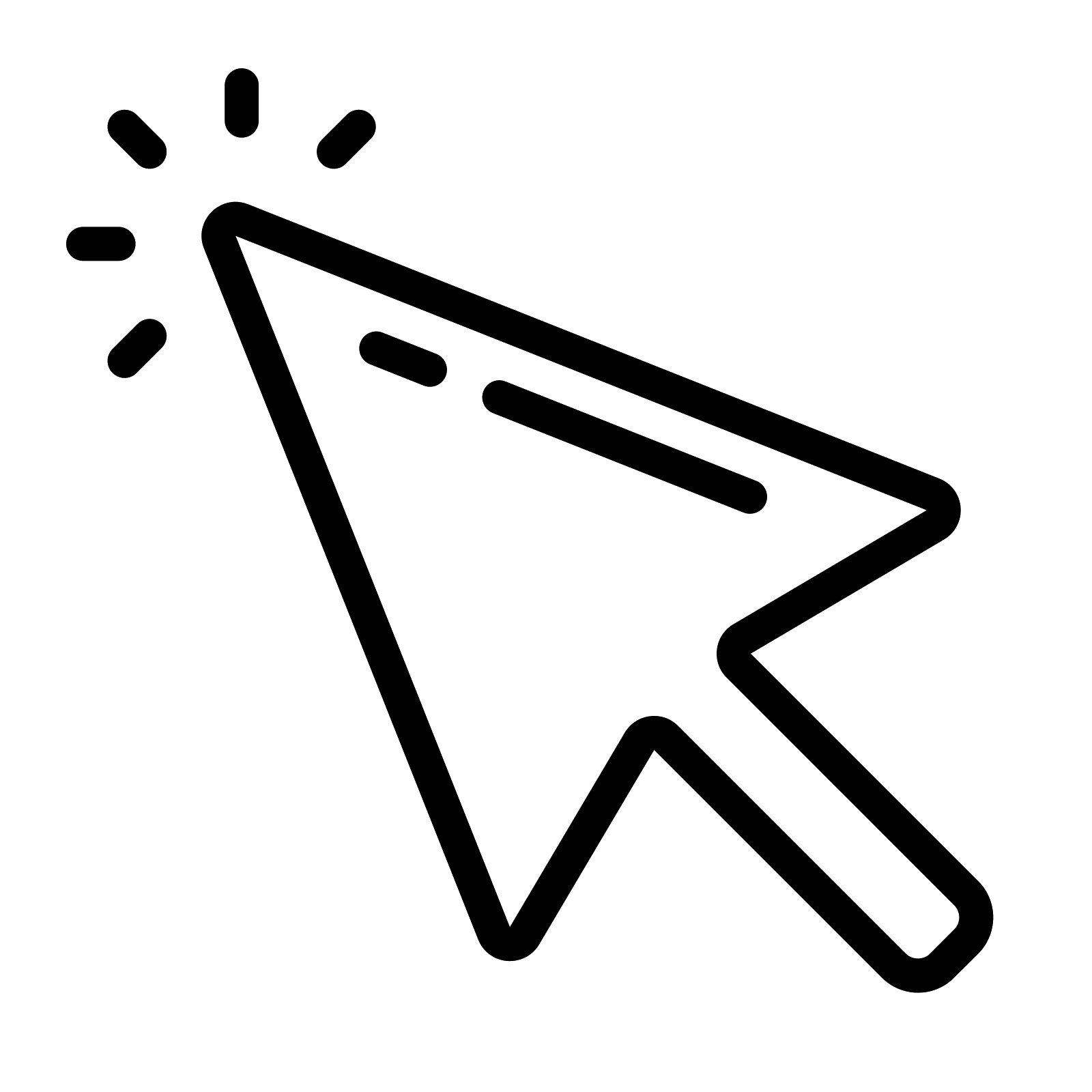 Al hacer clic en “Generar comprobante” el sistema descargará un documento en formato PDF, el cual podrá imprimir o guardar
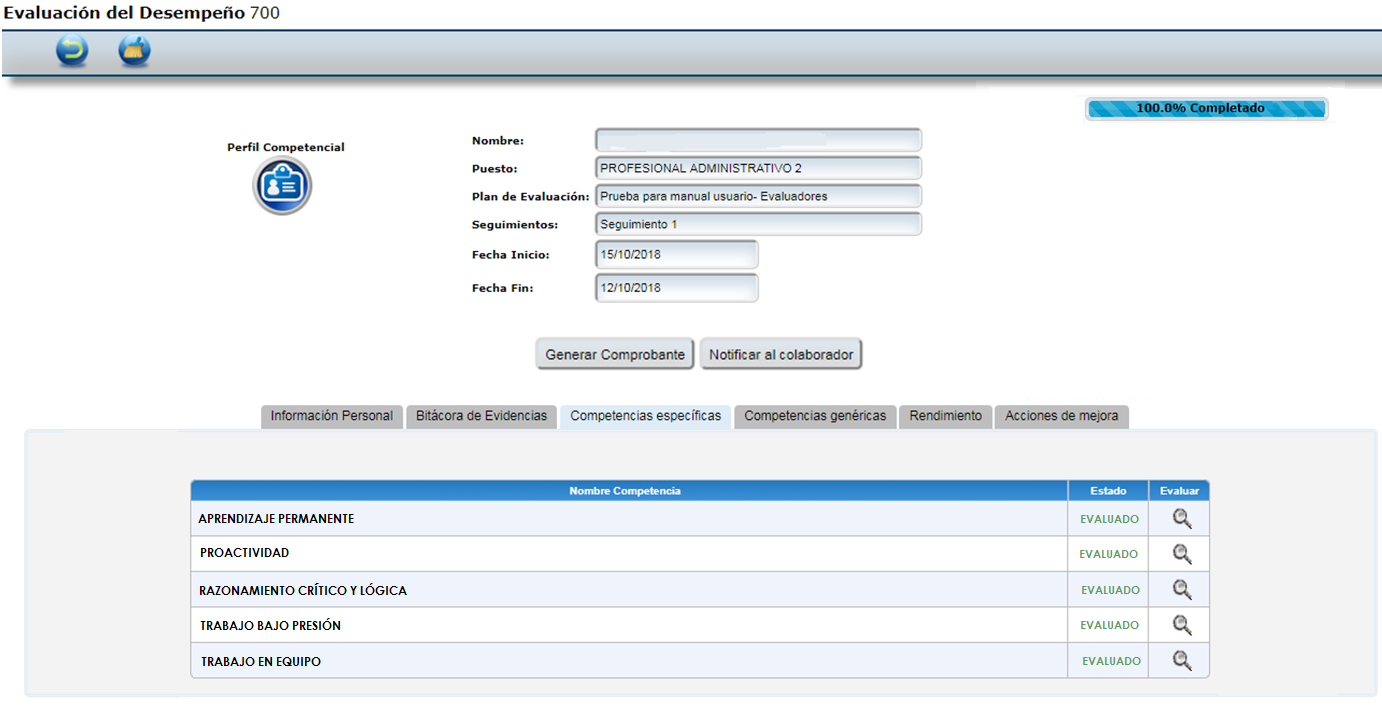 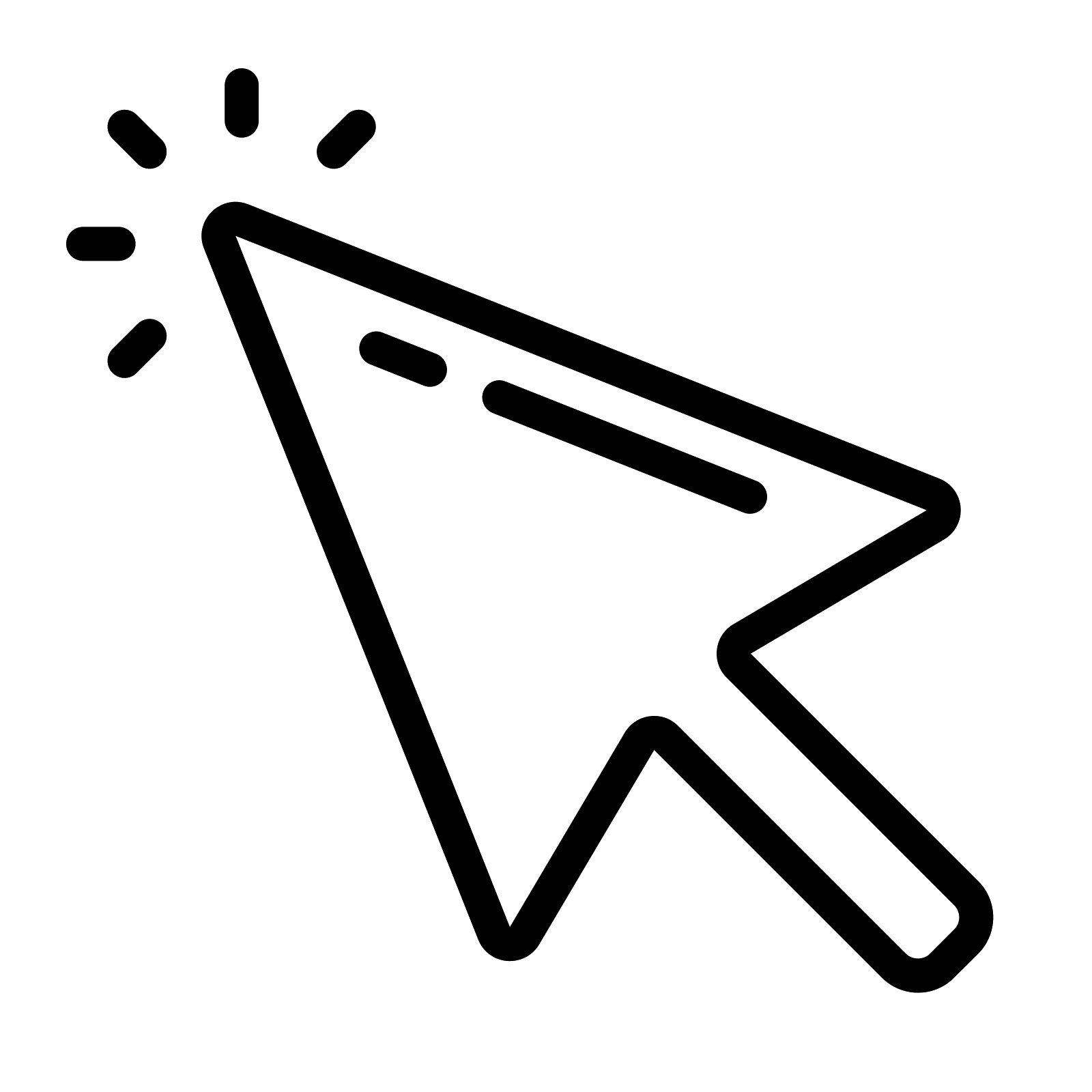 Esta opción se habilitó con el objetivo de que la persona evaluadora pueda utilizar este documento en el momento que realice la reunión de seguimiento o evaluación final con la persona evaluada.
Después de la reunión de seguimiento o la evaluación final, debe notificar a la persona evaluada el resultado obtenido, para lo cual deberá hacer clic en “Notificar al colaborador”
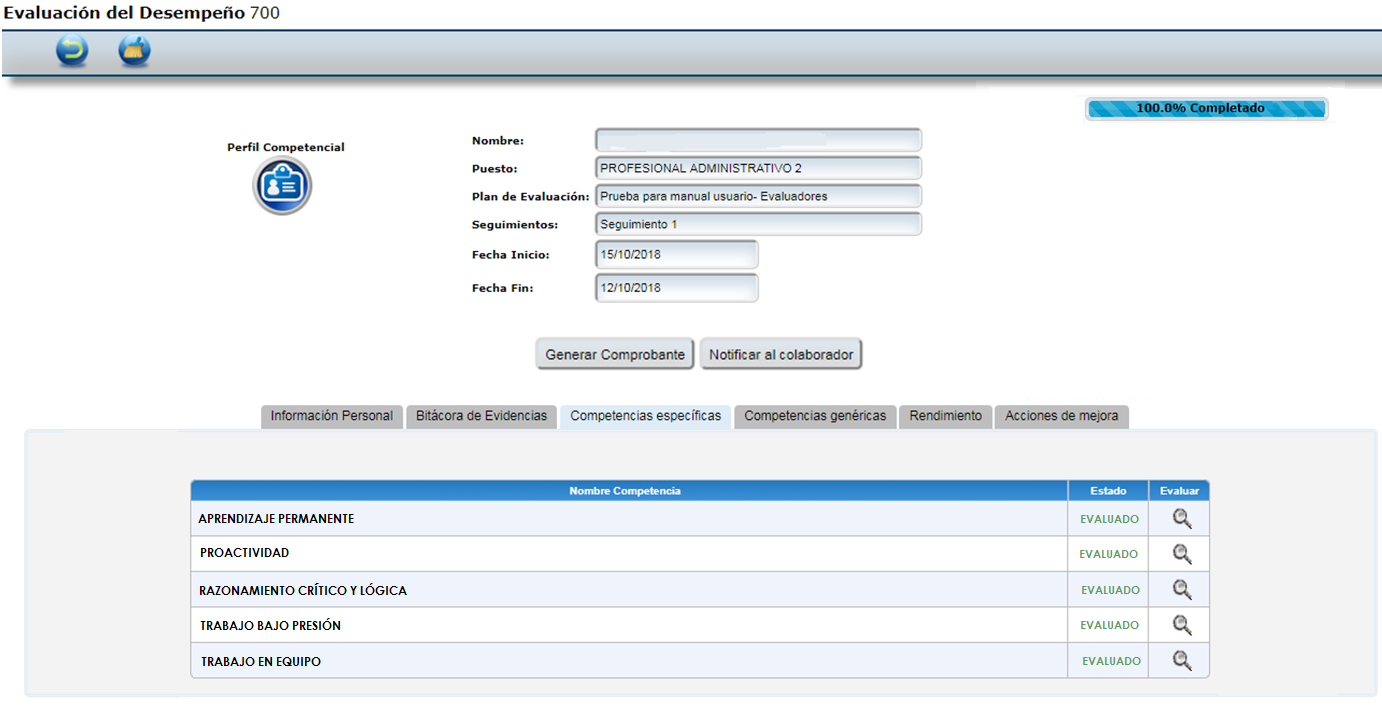 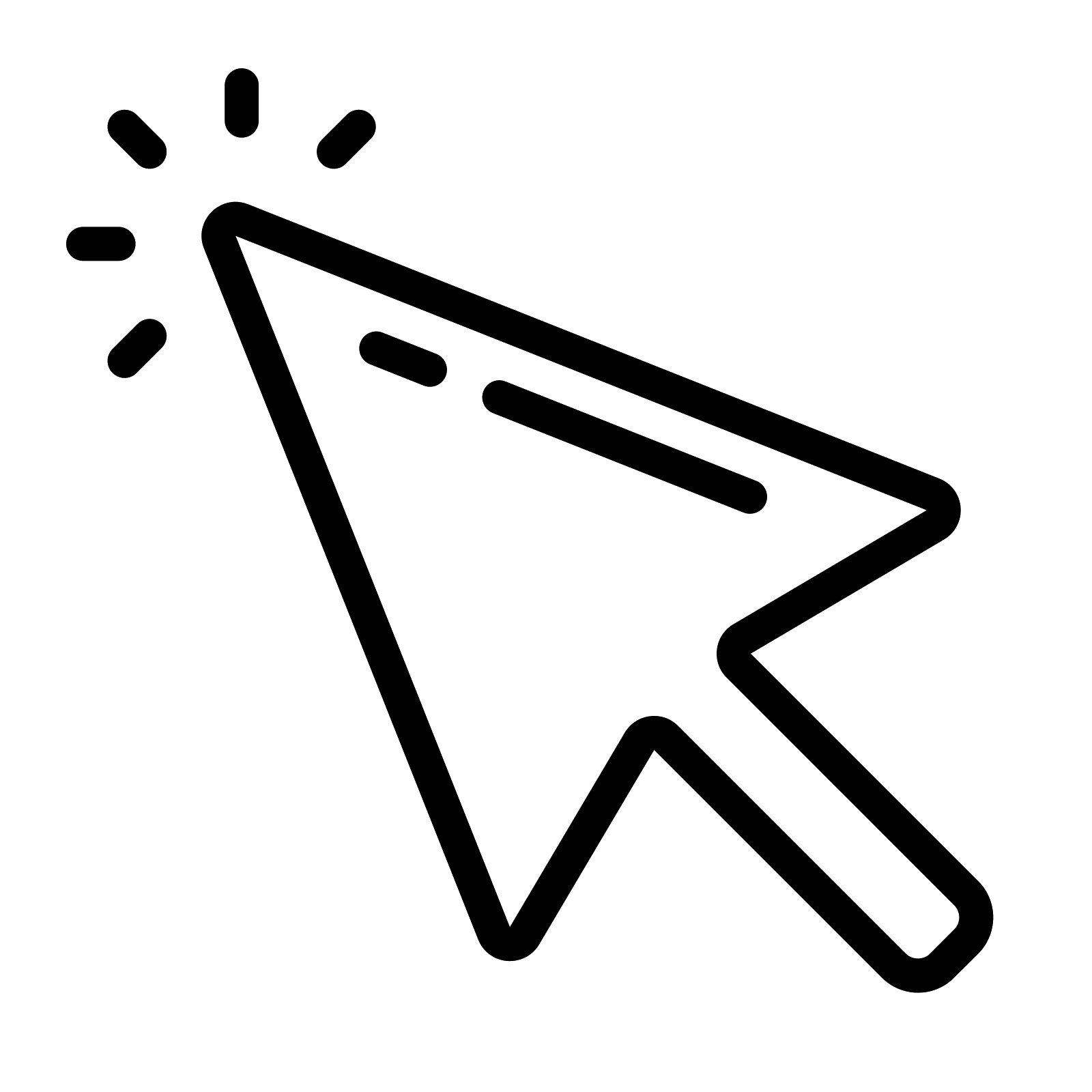 La notificación será remitida automáticamente vía correo electrónico. Si la persona evaluada no tiene los medios para recibir la notificación de manera electrónica, deberá efectuarse de manera física. Solicitando un recibido de éste
El sistema generará un cuadro de texto, en el que confirma el envío de la notificación a la persona evaluada. Para cerrar la ventana haga clic en “Aceptar”
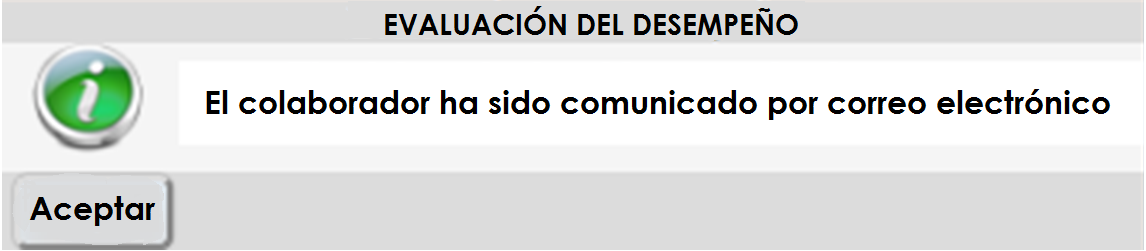 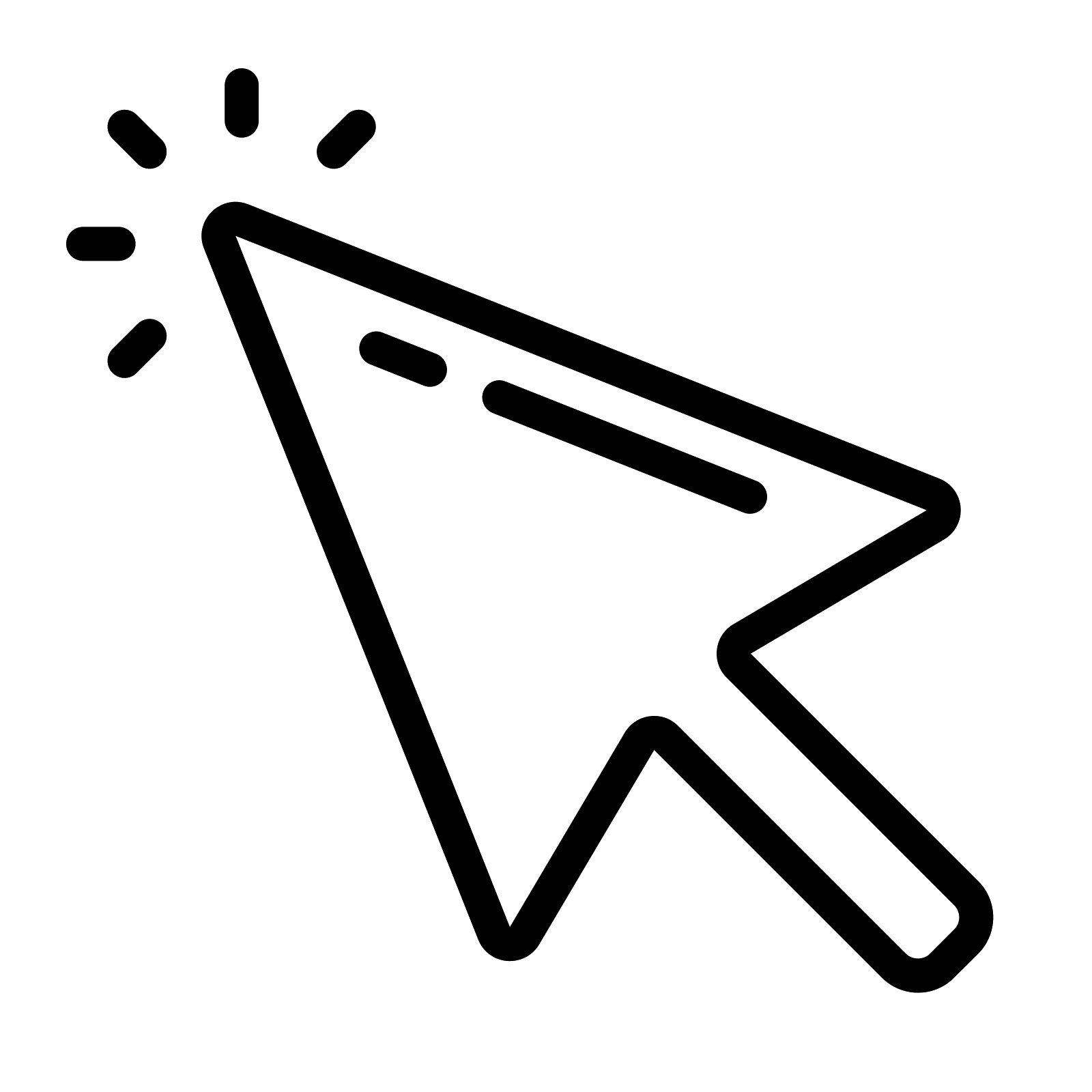 4
¿CÓMO VERIFICAR EL ESTADO DE LAS NOTIFICACIONES O  COMUNICACIONES?
Para ver el “Estado de Notificaciones y Comunicaciones” haga clic en el ícono
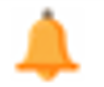 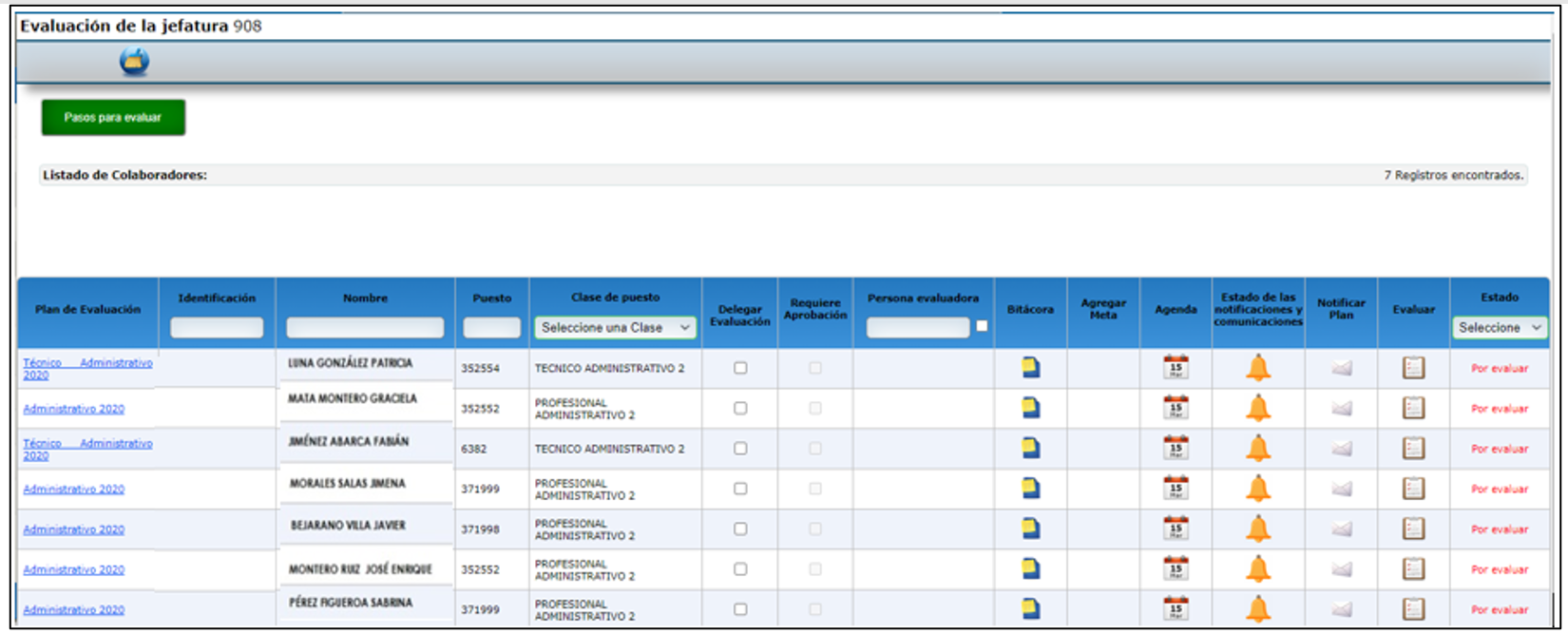 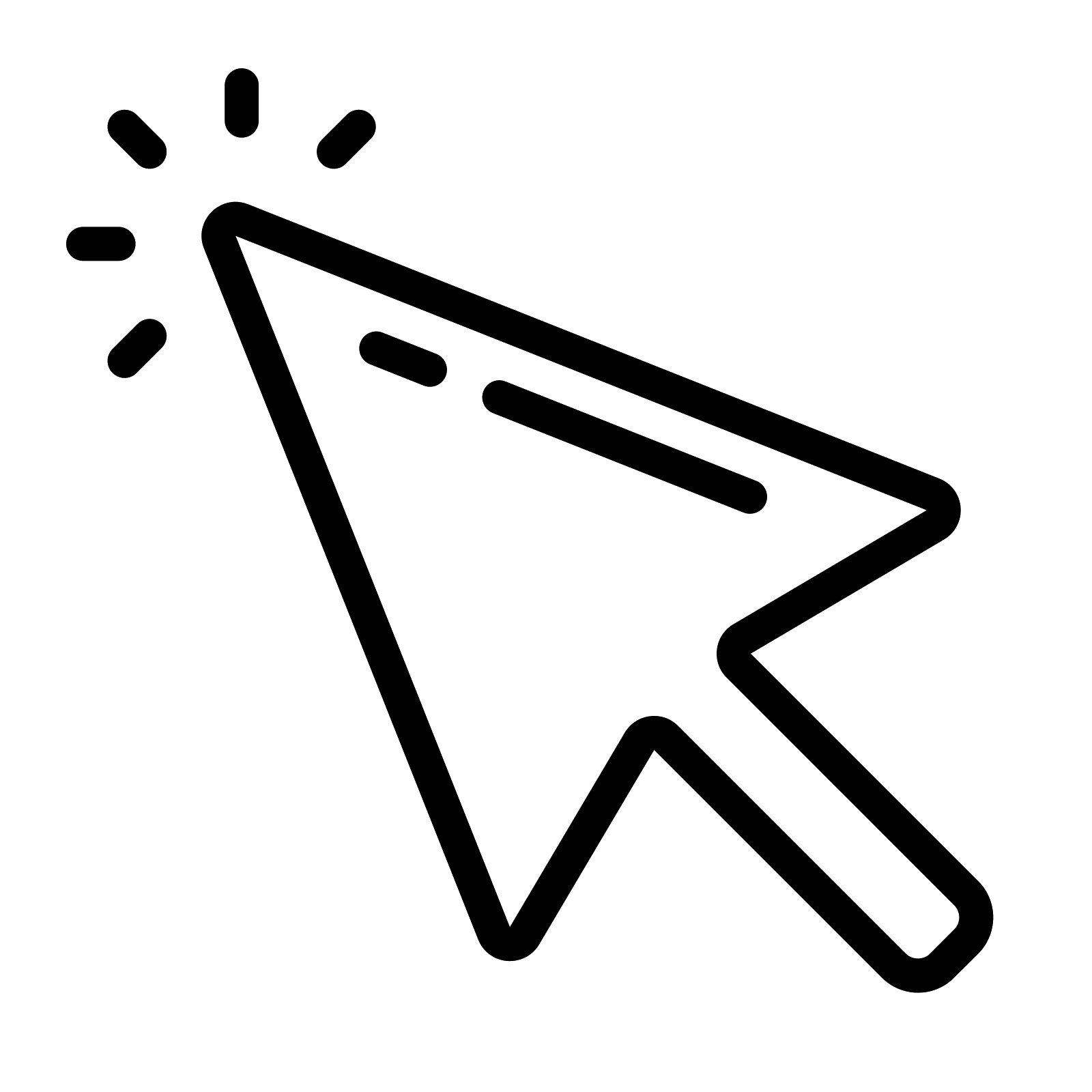 Ahí se muestran los estados “notificado” o “sin notificar” y “fecha” de las notificaciones y comunicaciones realizadas, tanto de los planes de evaluación, seguimientos y entrega de resultado a la persona evaluada.
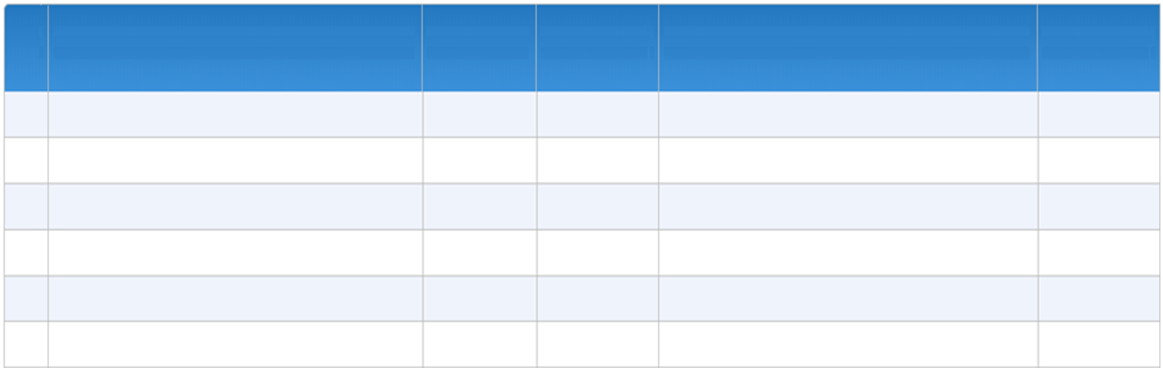 Fecha
Notificación
Subir/Bajar
Archivos
Observación
Notificación
N°
Estado
Importante para dar inicio formal y transparente del proceso de evaluación.
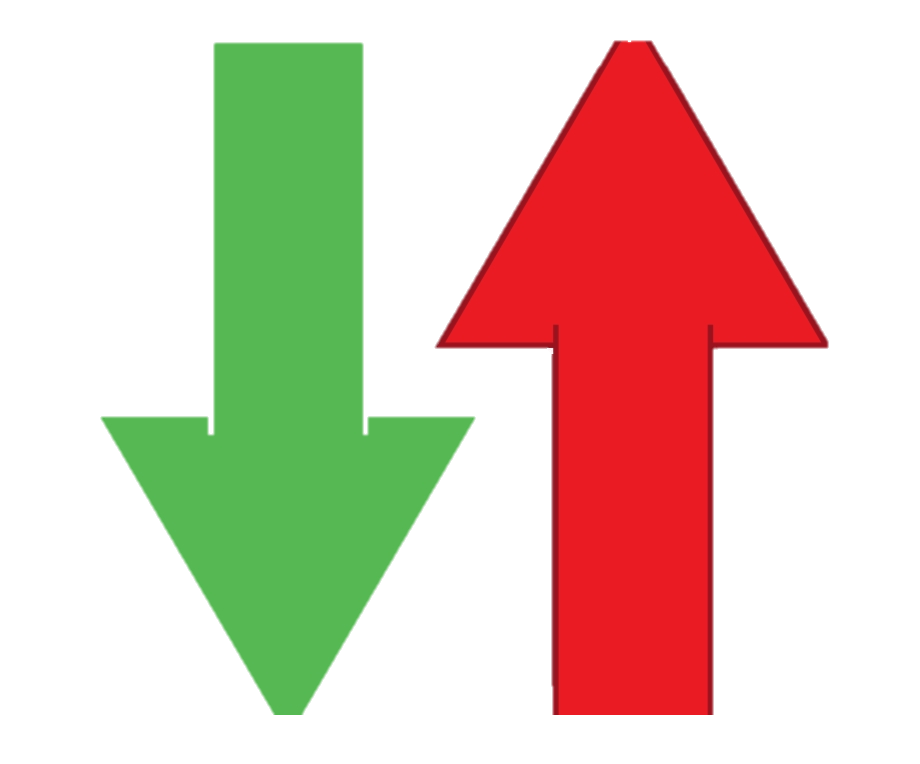 13/08/2019
10:14:32 a.m
Notificación del plan del evaluación
1
Notificado
Comunicación de la programación de la reunión de realimentación del primer seguimiento
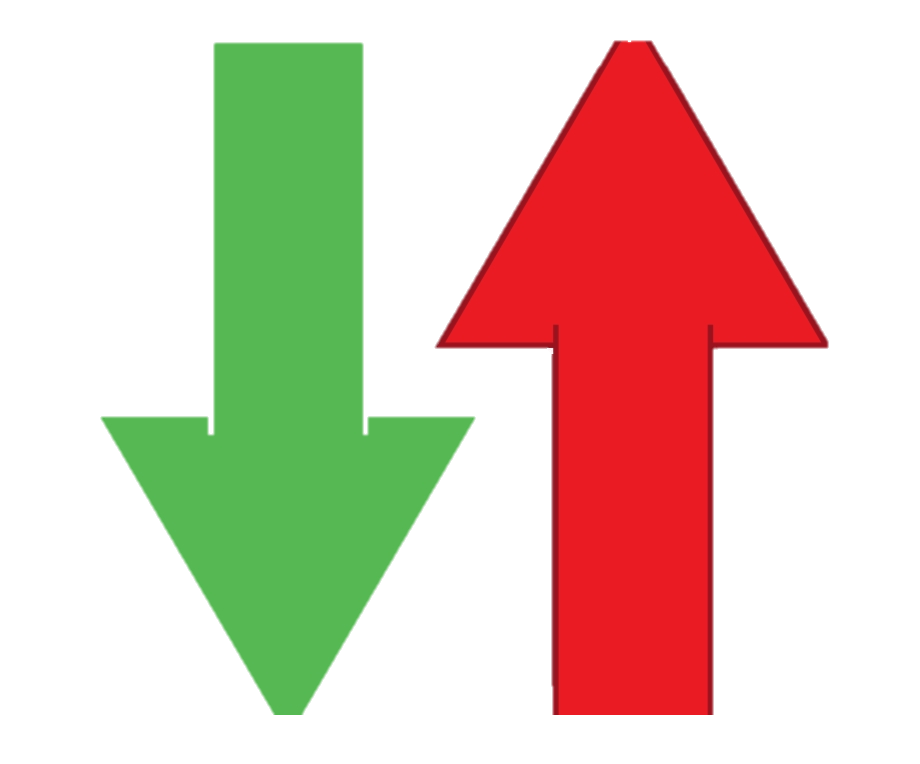 Facilita a la persona evaluadora la logística para agendar y convocar para la reunión de seguimiento
2
Sin Notificar
Importante para generar la oportunidad de mejora a la persona evaluadora luego de la reunión de seguimiento
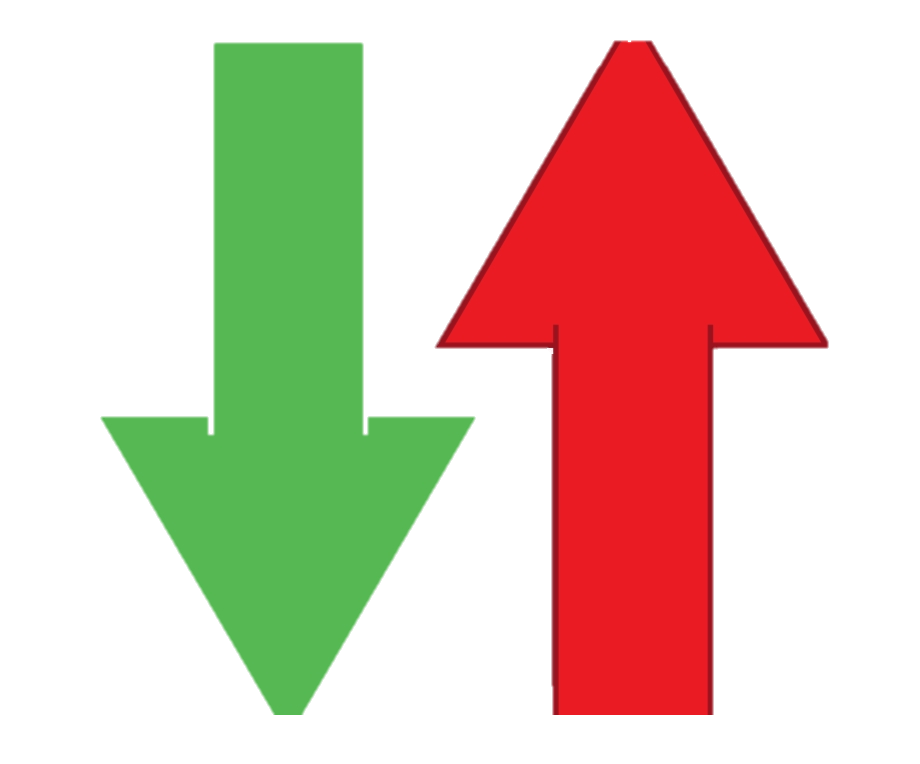 Comunicación del resultado del primer seguimiento
3
Sin Notificar
Comunicación para la programación de la reunión de realimentación de la evaluación del desempeño final
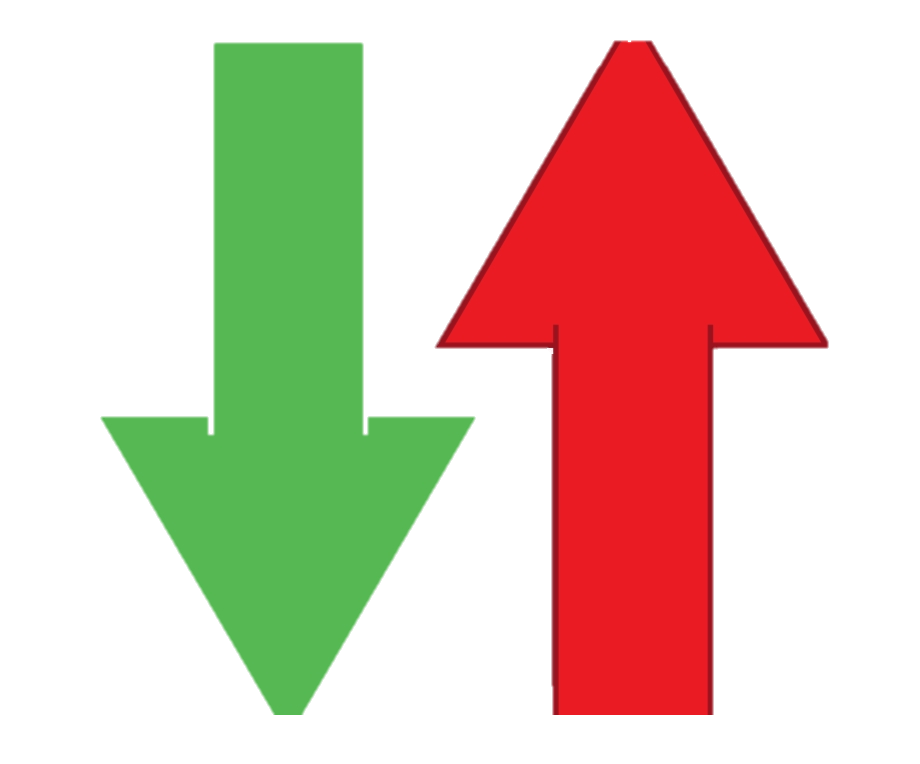 Facilita a la persona evaluadora la logística para agendar y convocar para la reunión de realimentación final
4
Sin Notificar
Notificación del resultado de la evaluación del desempeño final
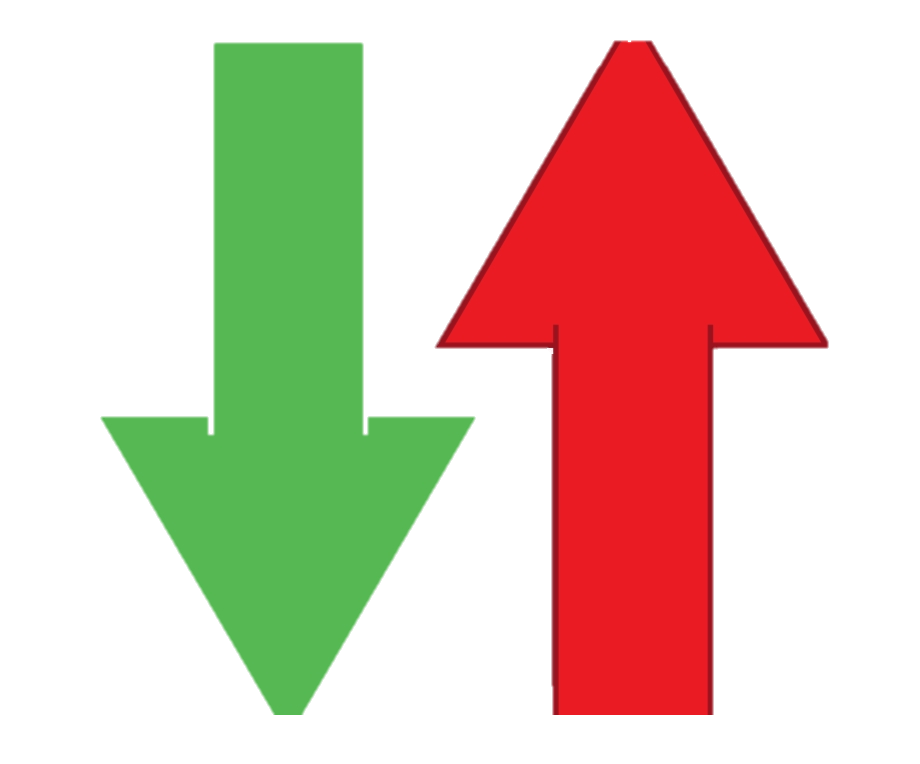 Importante para dar por terminado formalmente el proceso de evaluación.
5
Sin Notificar
5
¿CÓMO AGENDAR REUNIONES DE RETROALIMENTACIÓN?
“Agenda”: En esta columna al hacer clic en 
el ícono
   las personas evaluadoras agendarán las reuniones de seguimiento y entrega de resultados de cada una de las personas evaluadas. Se realiza en la etapa de ejecución del proceso de evaluación
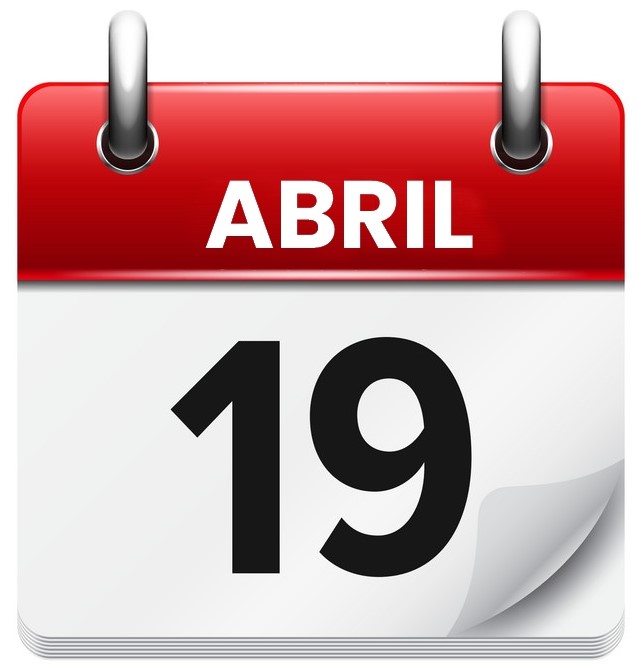 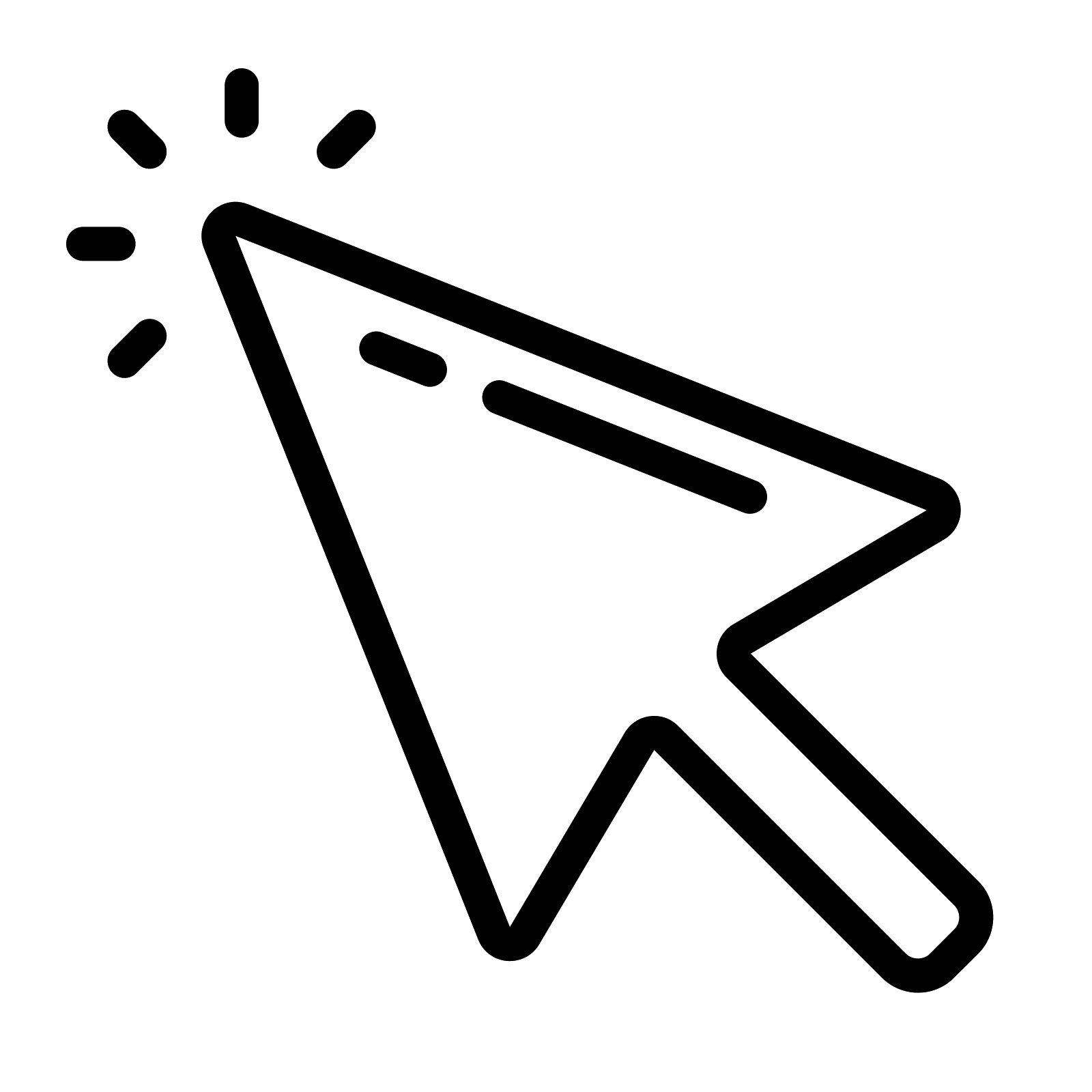 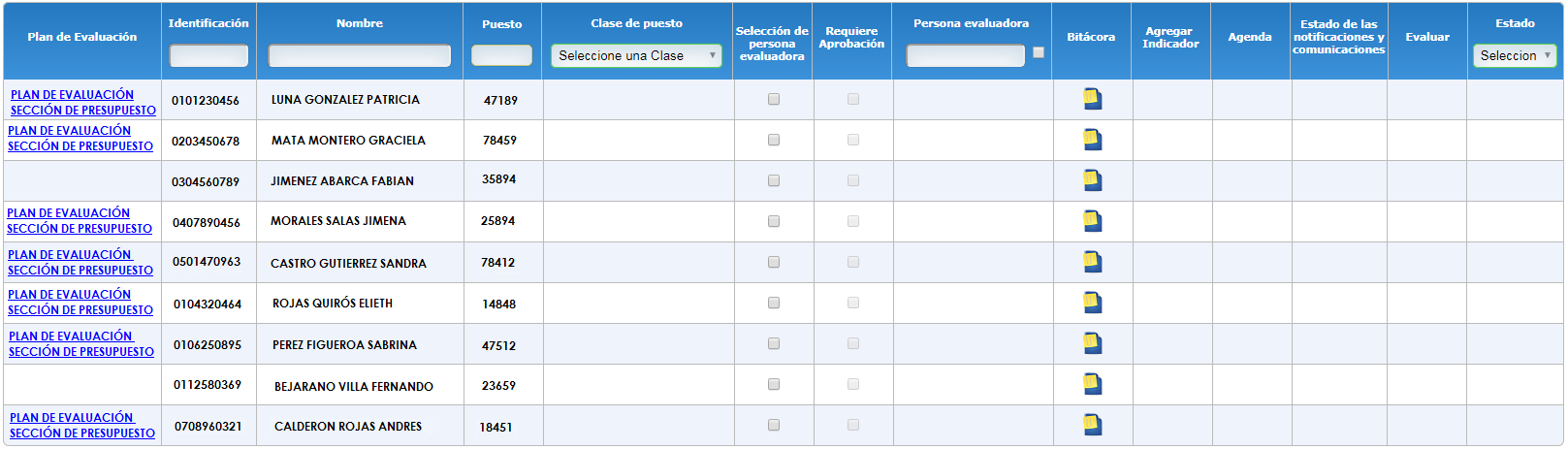 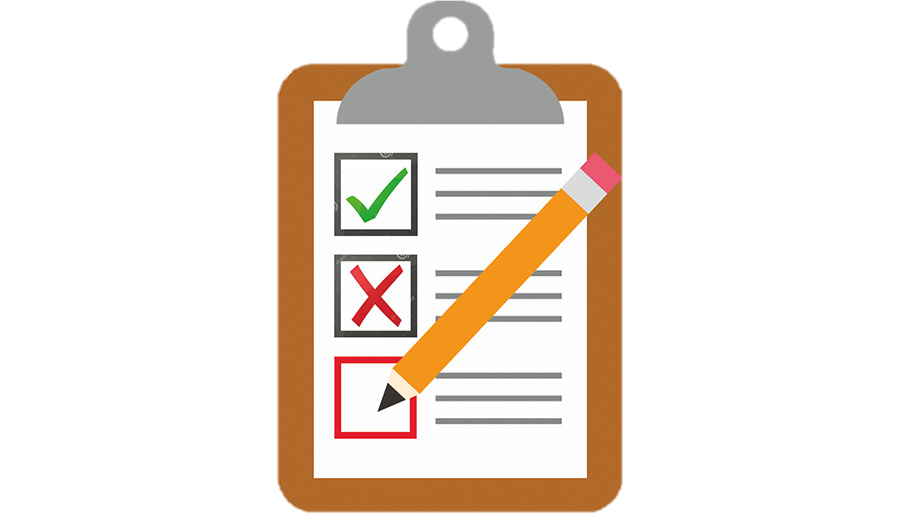 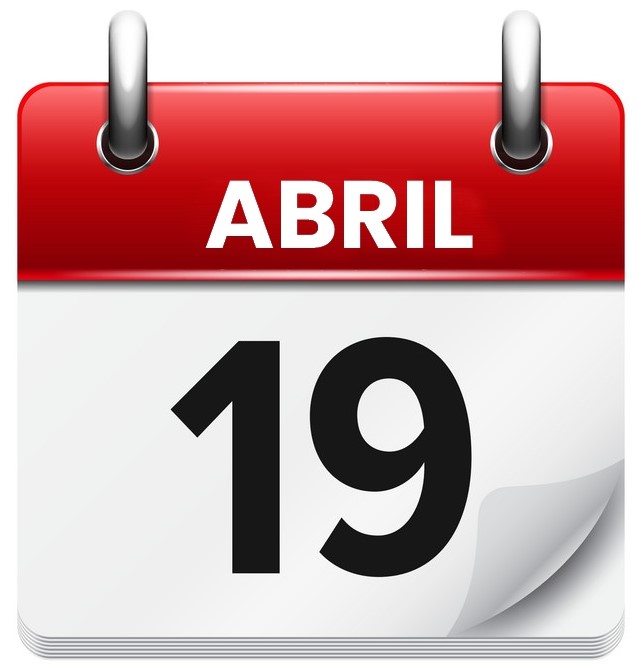 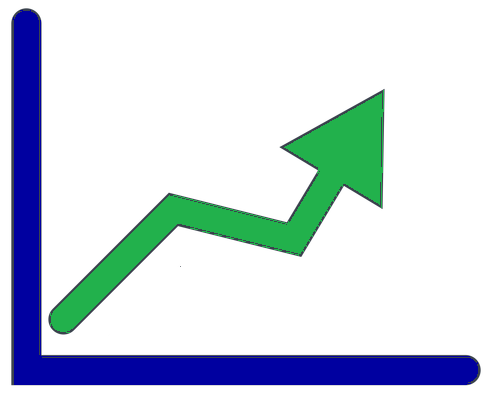 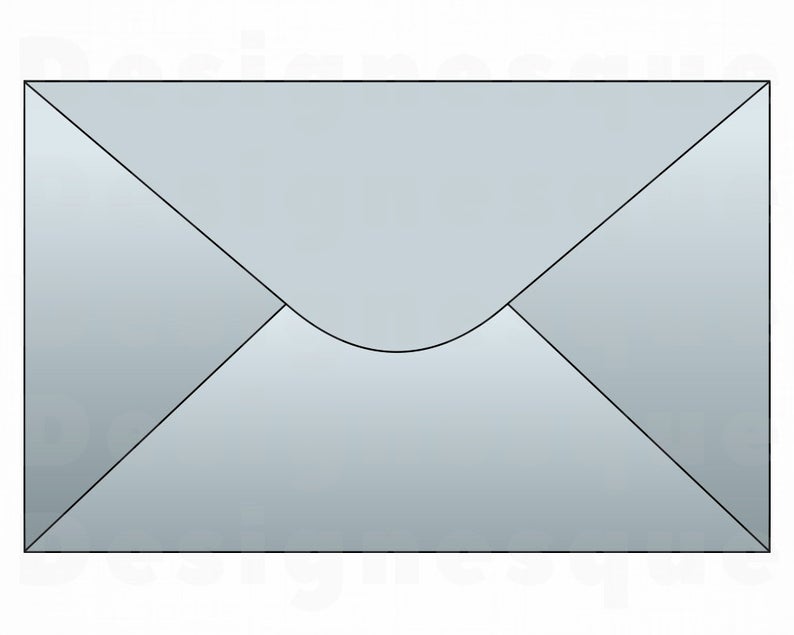 Por evaluar
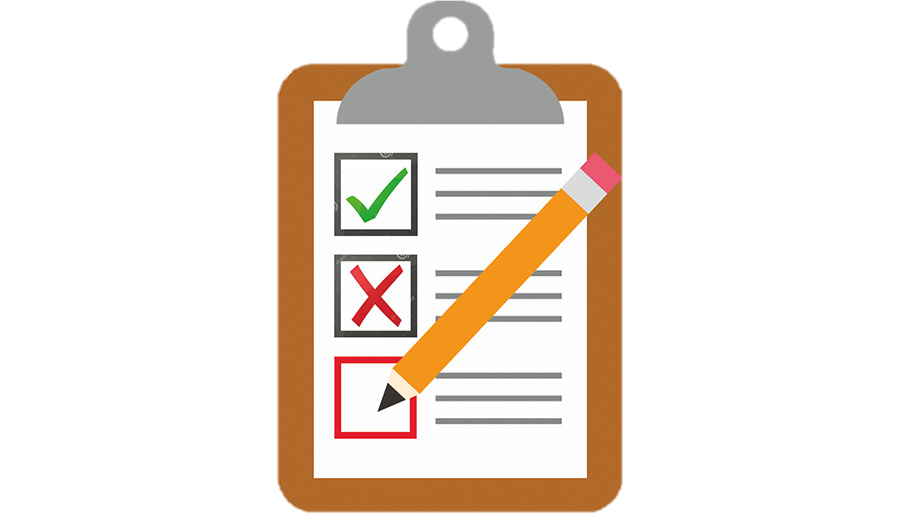 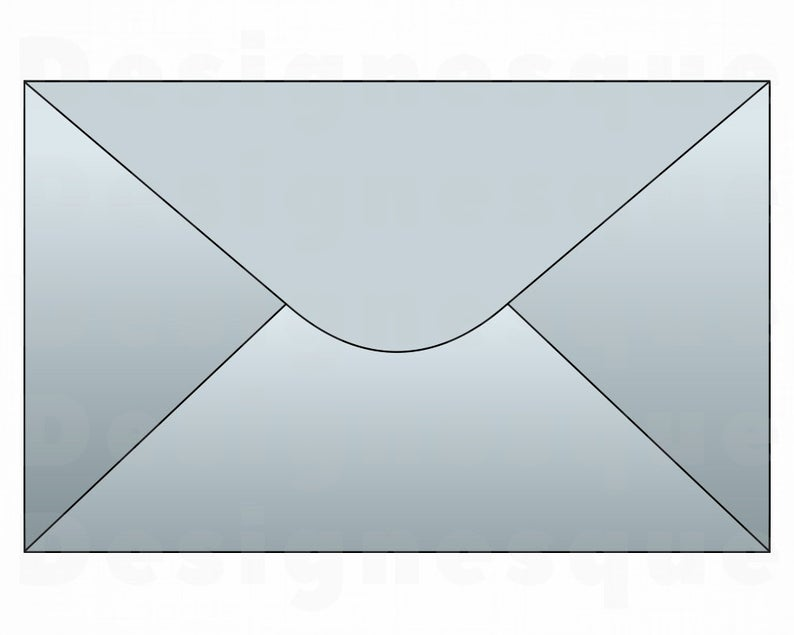 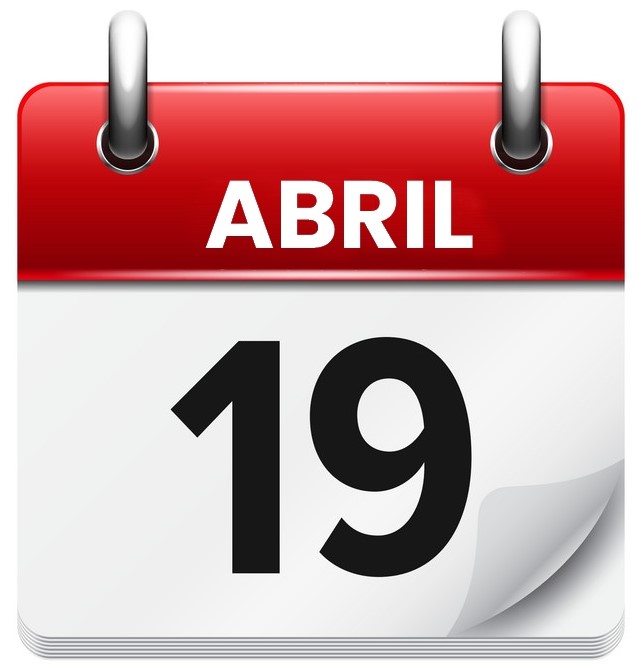 Por evaluar
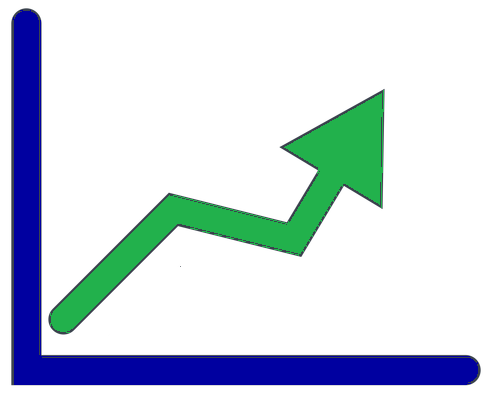 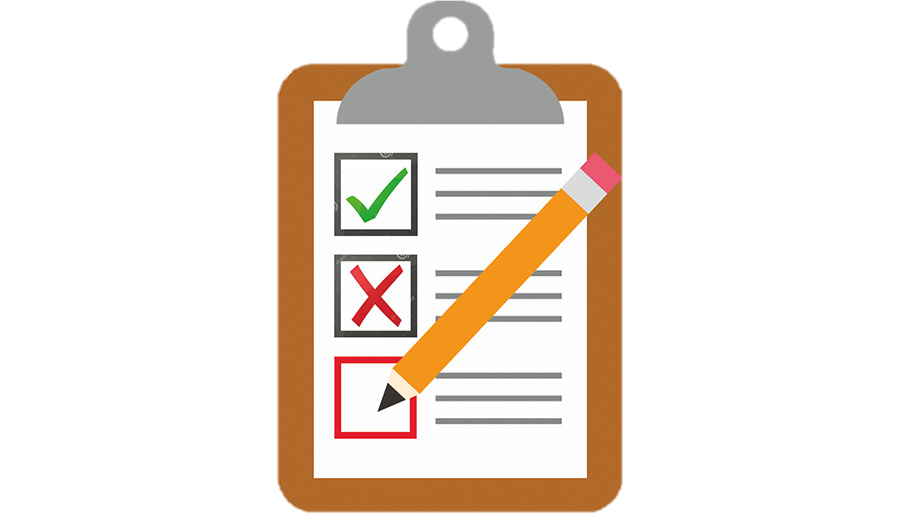 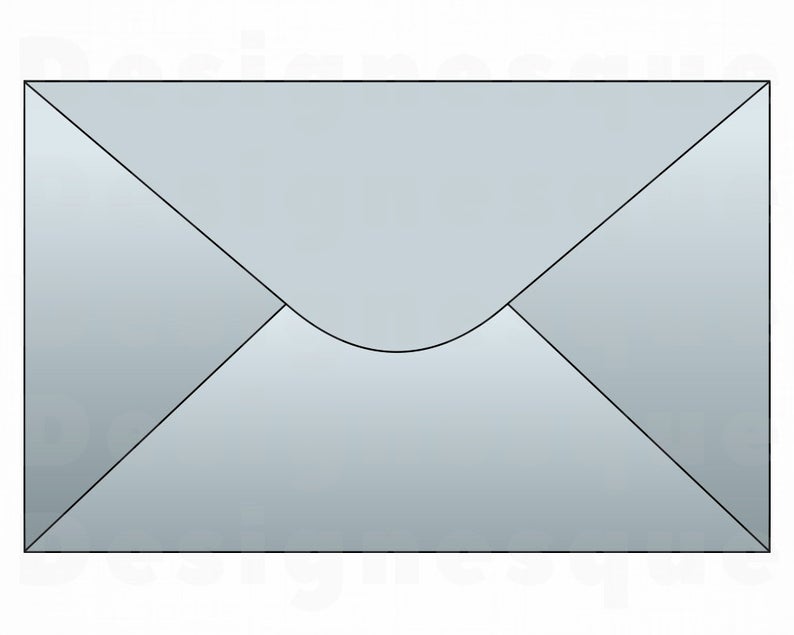 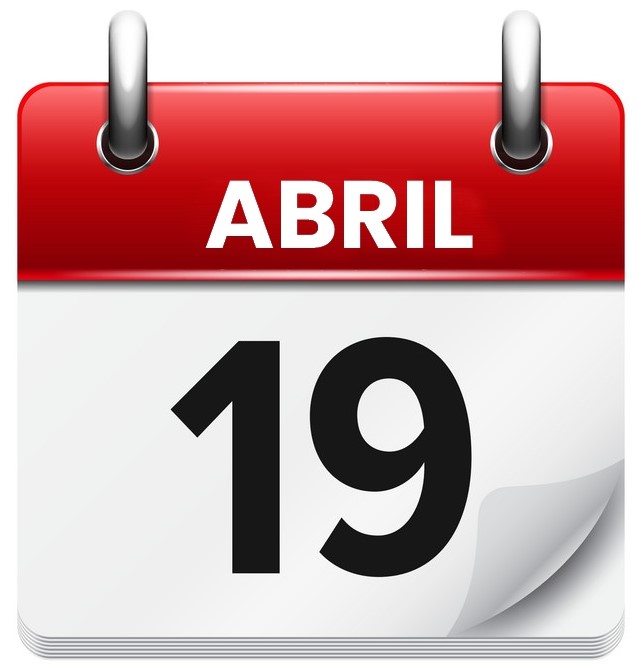 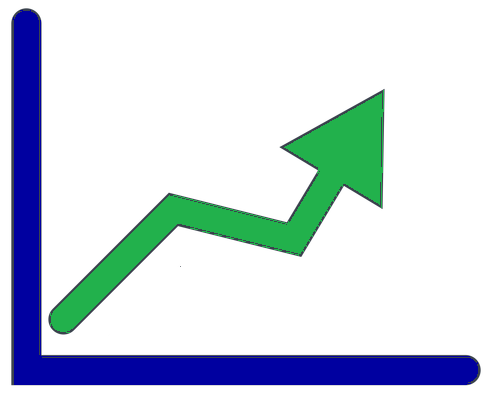 Por evaluar
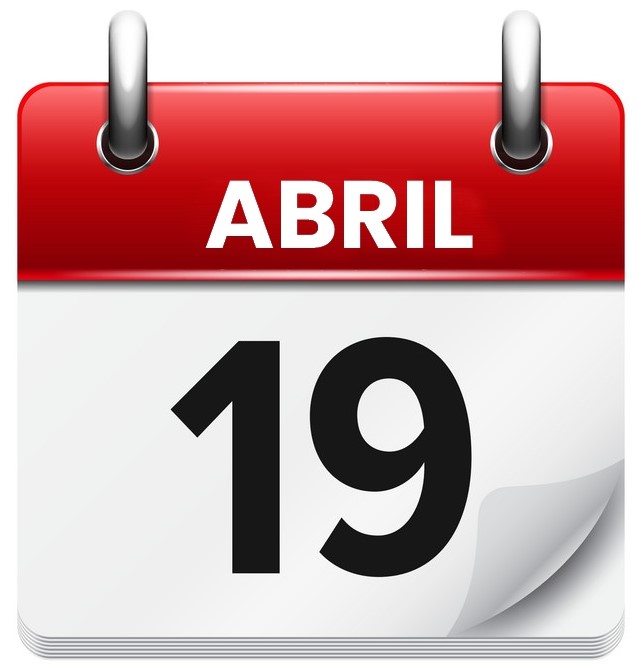 Cuando haga clic en el ícono 
   se desplegará esta pantalla, en la que deberá seleccionar la fecha y hora de la reunión y agregar observaciones como por ejemplo: “La reunión se realizará en la oficina del licenciado Castillo”
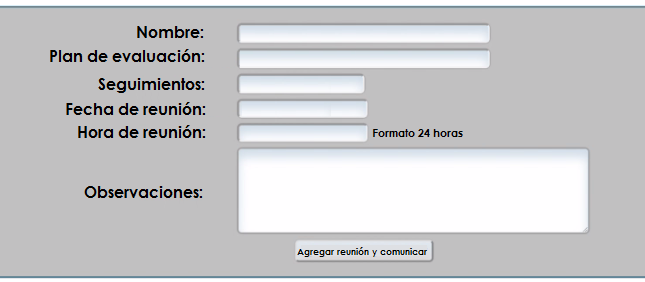 ROJAS QUIRÓS ELIETH
PLAN DE EVALUACIÓN SECCIÓN DE PRESUPUESTO
REUNIÓN INICIAL
No se agendan en el sistema la reunión inicial de entrega de plan de evaluación ni la de evaluaciones parciales.
6
PERSONA EVALUADA: PASOS PARA ACEPTAR O IMPUGNAR EL RESULTADO FINAL DE LA EVALUACIÓN
Una vez que la Jefatura le comunique los resultados finales de la evaluación del desempeño, la persona evaluada tendrá que aceptar o impugnar el resultado ingresando en GH en línea.
Se desplegará la pantalla de acceso a GH-EN LÍNEA:
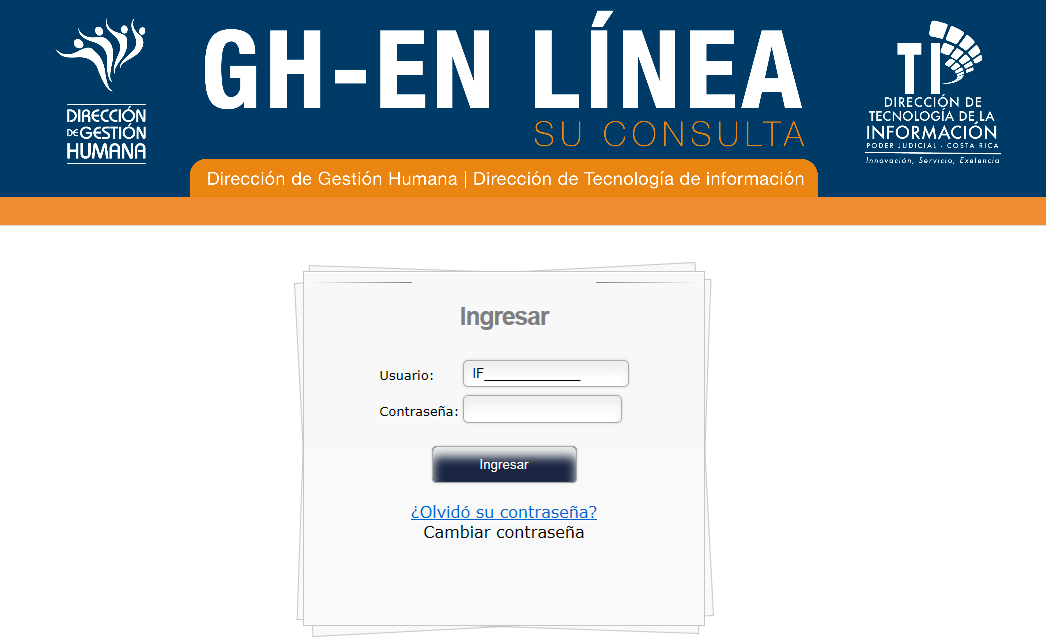 Si usted es un usuario activo, digite su usuario y contraseña, que es la misma con la que ingresa en su equipo institucional, y presione ingresar
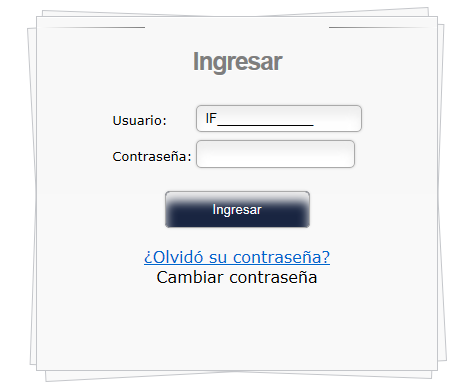 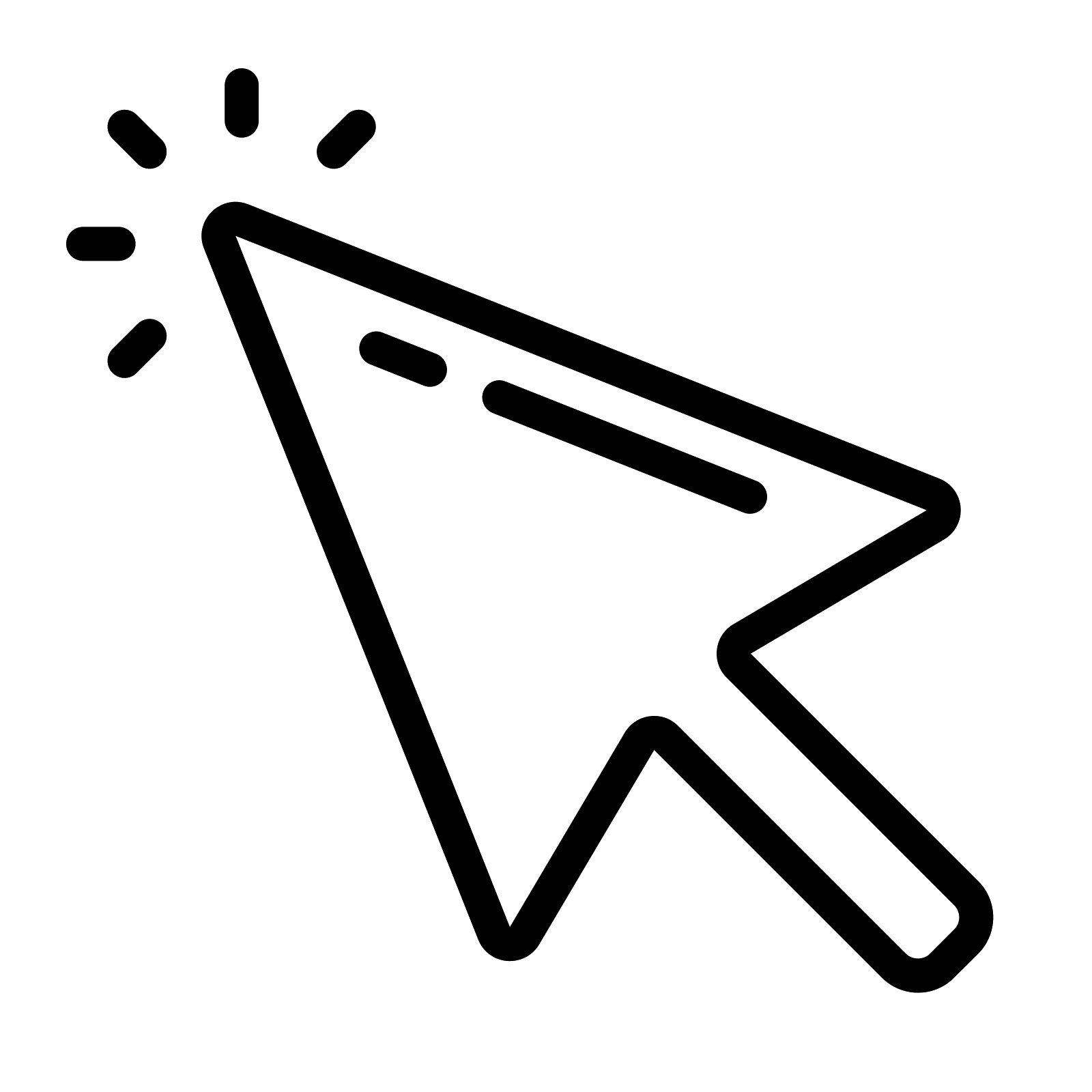 En caso que haya olvidado su contraseña, haga clic en  ¿Olvidó su contraseña? Y complete los espacios según se solicita
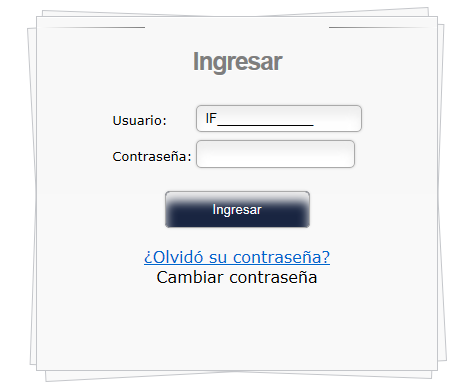 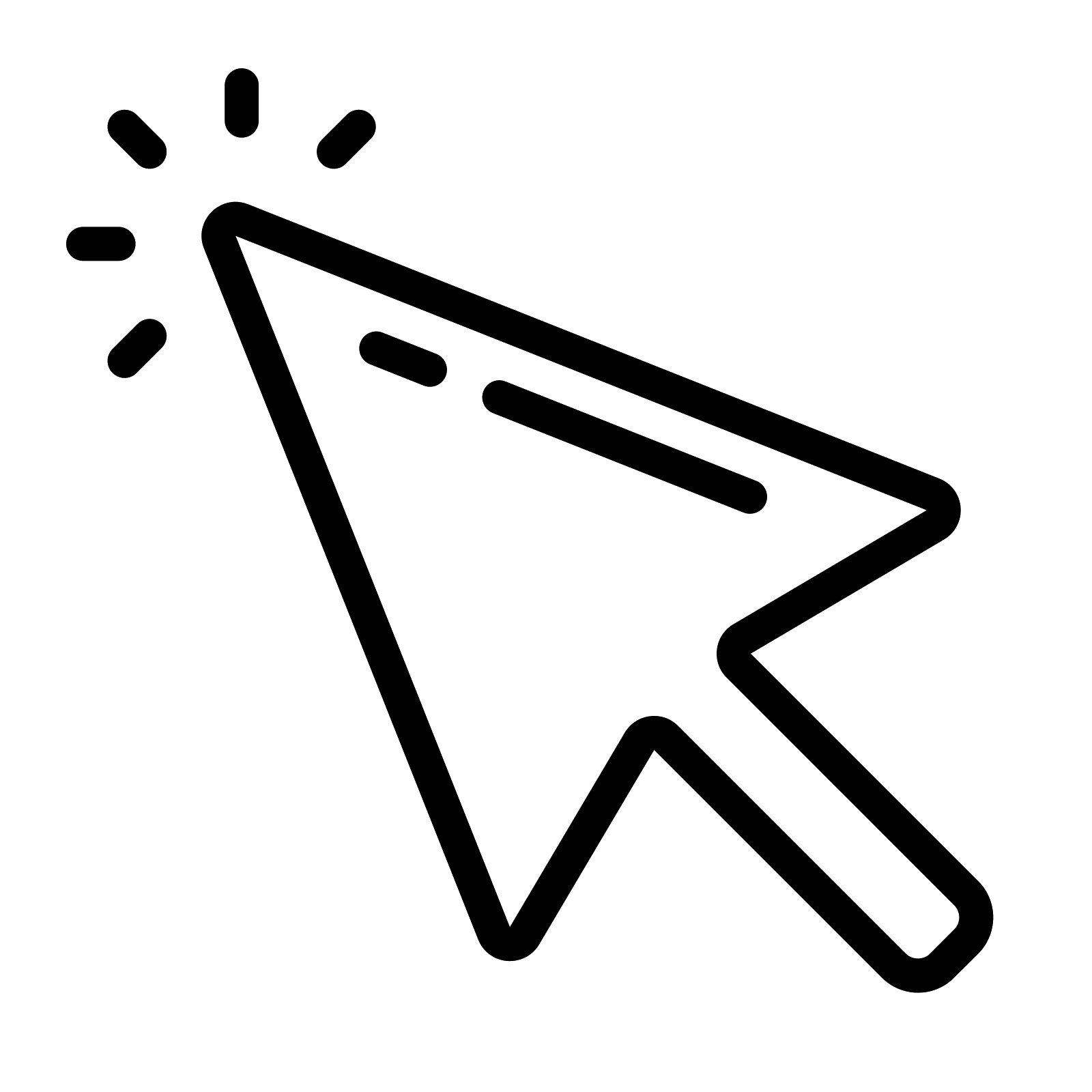 Una vez que haya ingresado, se visualizará la pantalla inicial. En la parte superior izquierda localizará  la pestaña “SuConsulta”, posiciónese sobre ella.
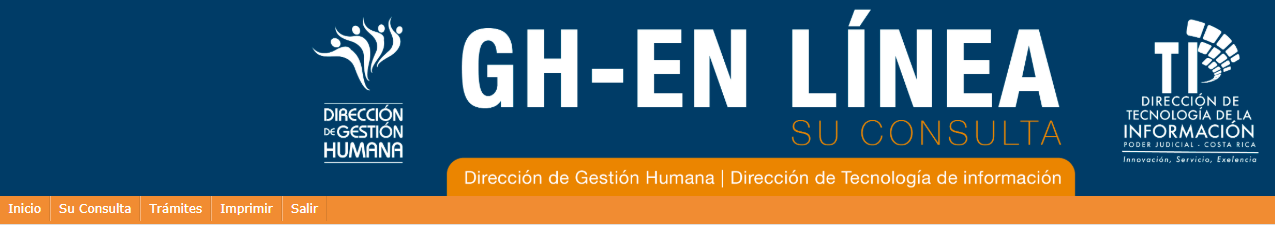 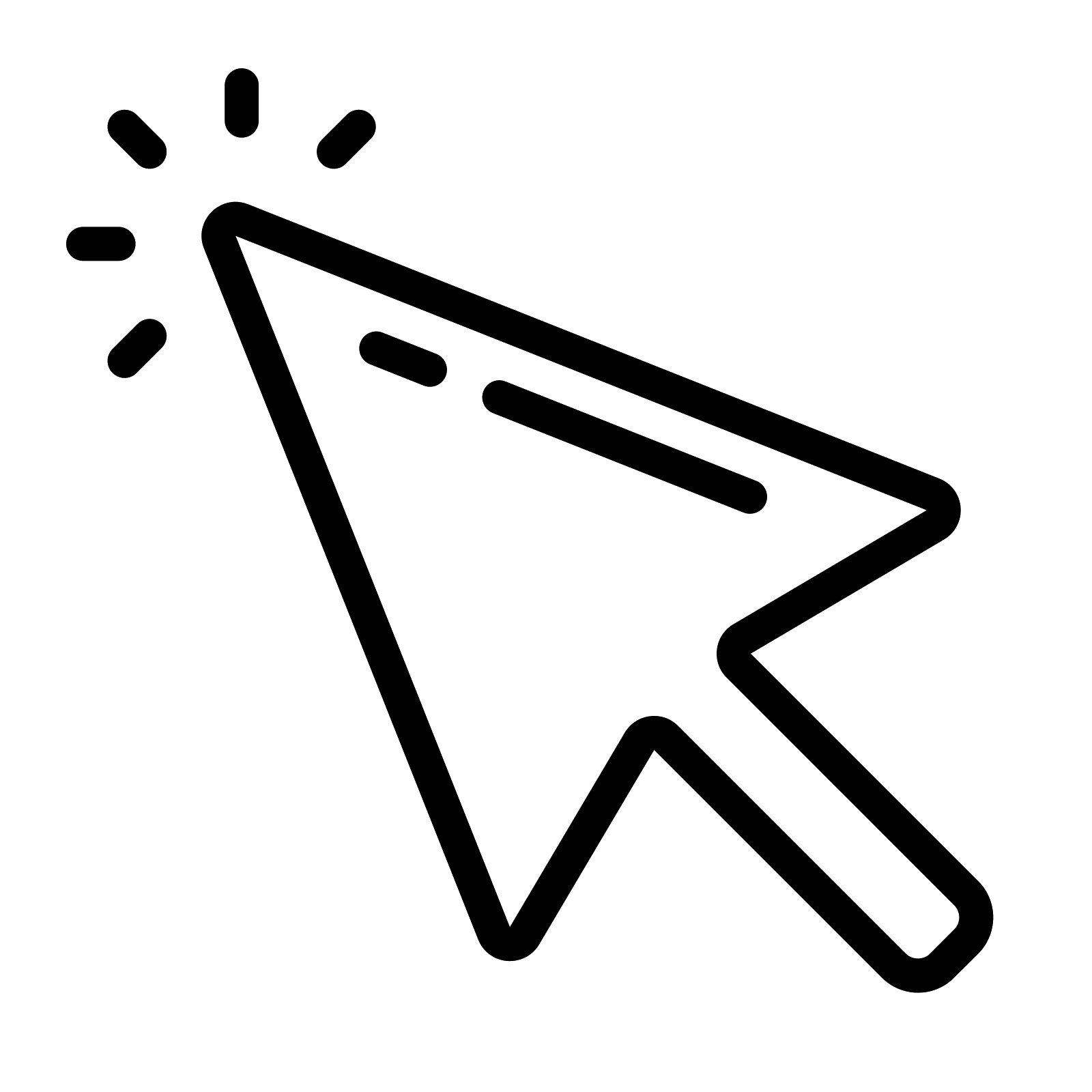 Se despliega un combo de opciones. Haga clic en “Evaluación del desempeño”.
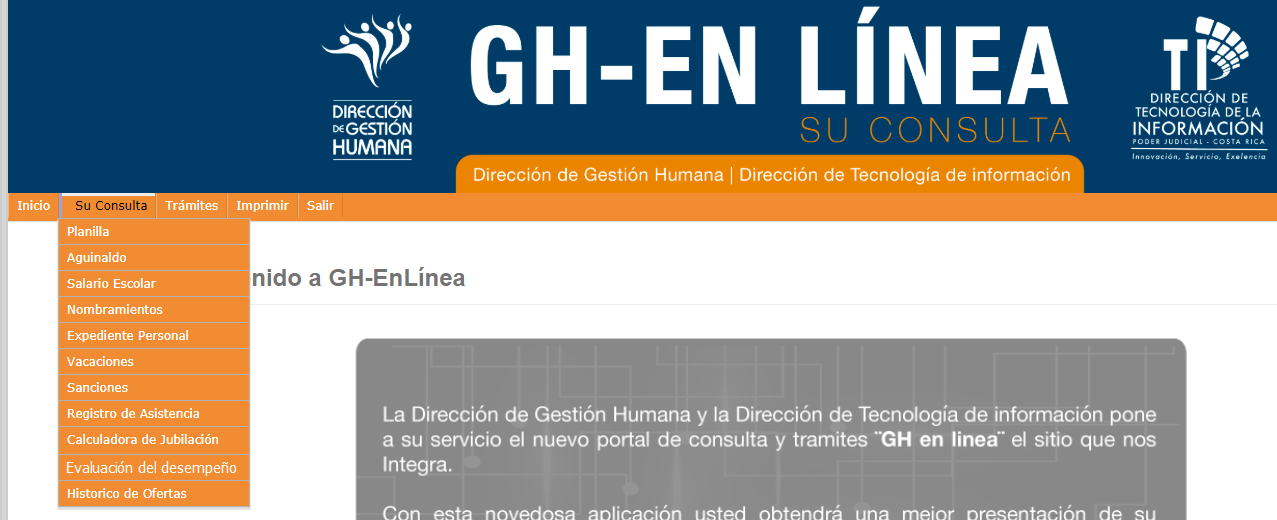 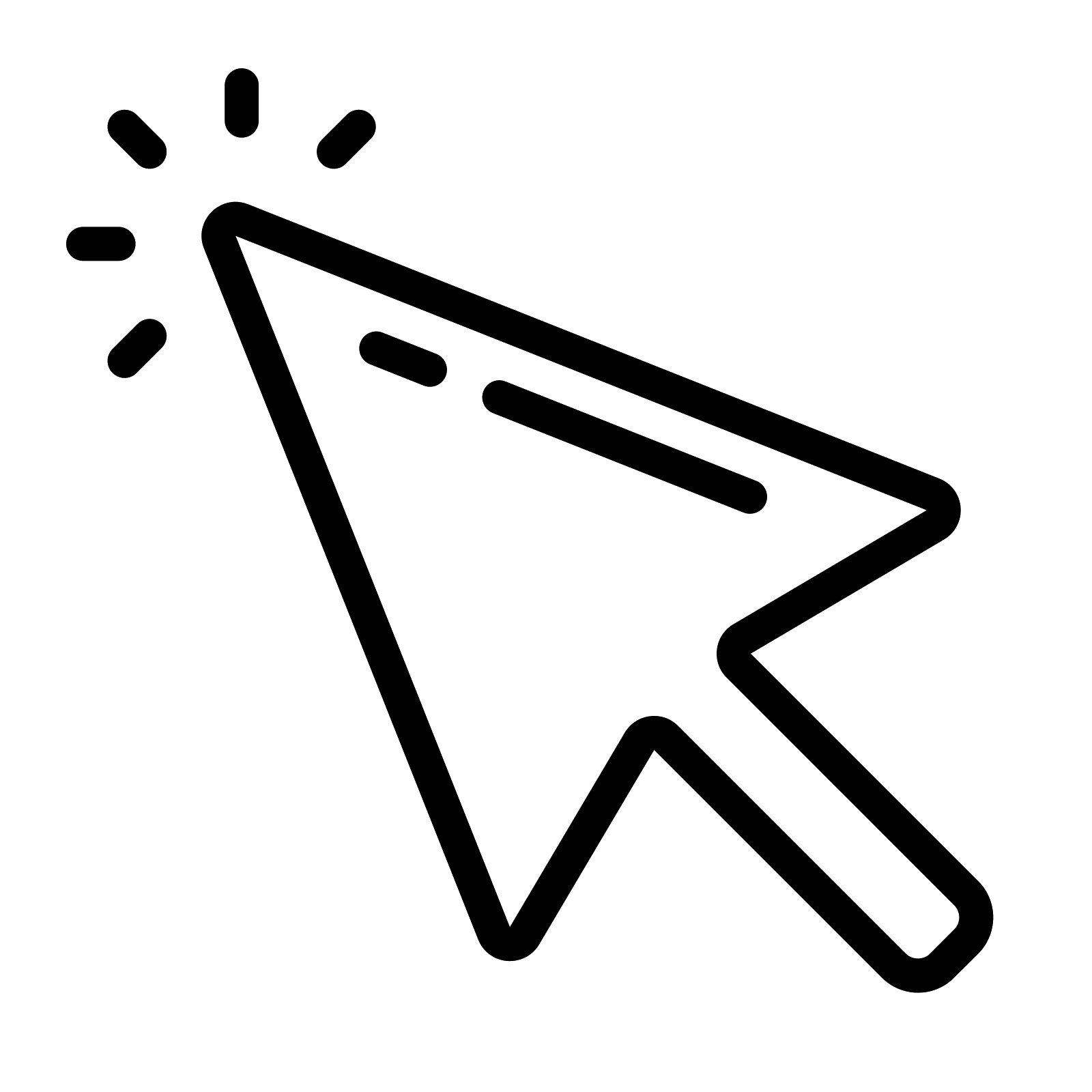 A continuación, el sistema le mostrará el resultado final (evaluación actual). En ella puede observar aceptar/impugnar la evaluación, inicio y fin de la evaluación, resultado y el detalle de la evaluación
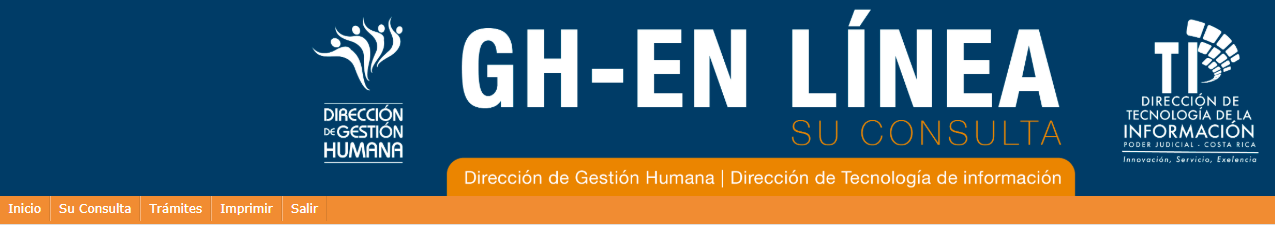 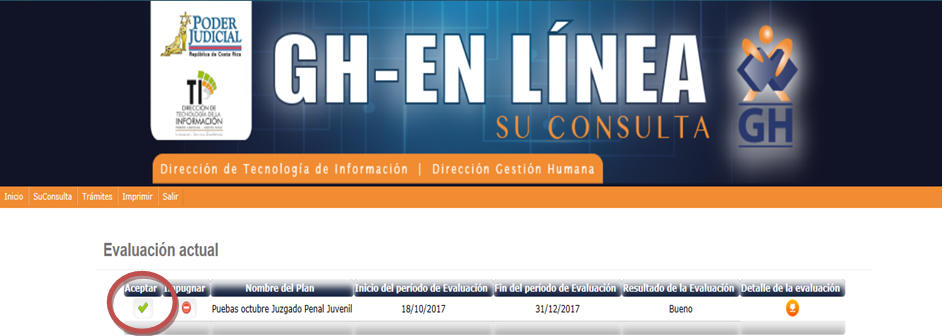 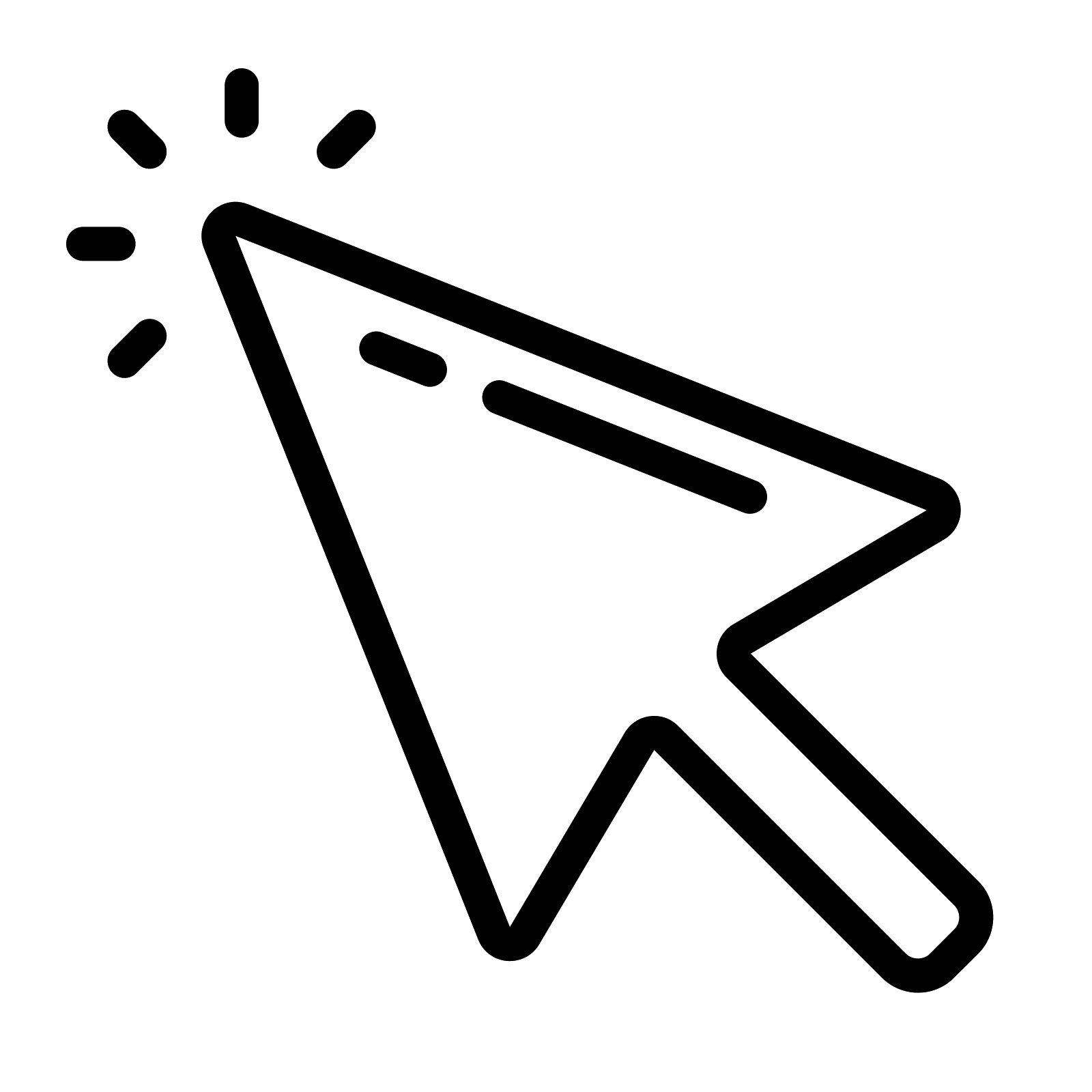 En el caso de que esté de acuerdo con el resultado de la evaluación del desempeño haga, clic en aceptar
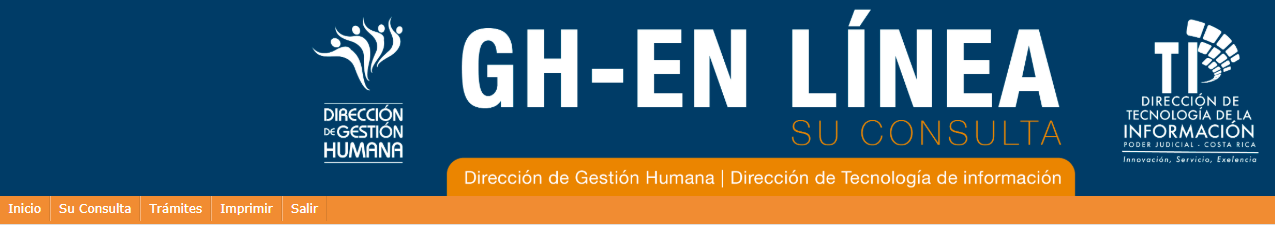 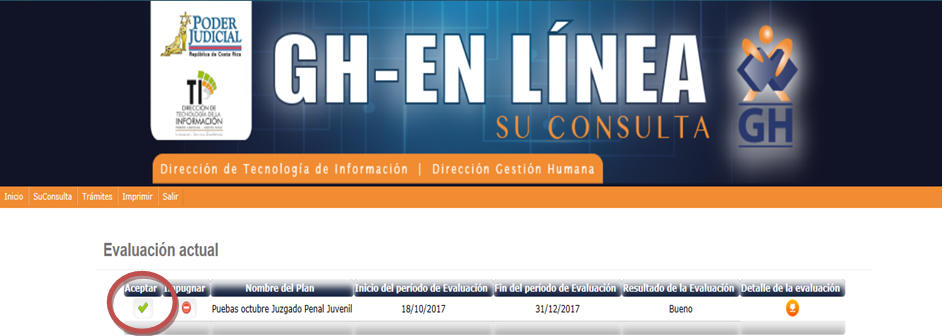 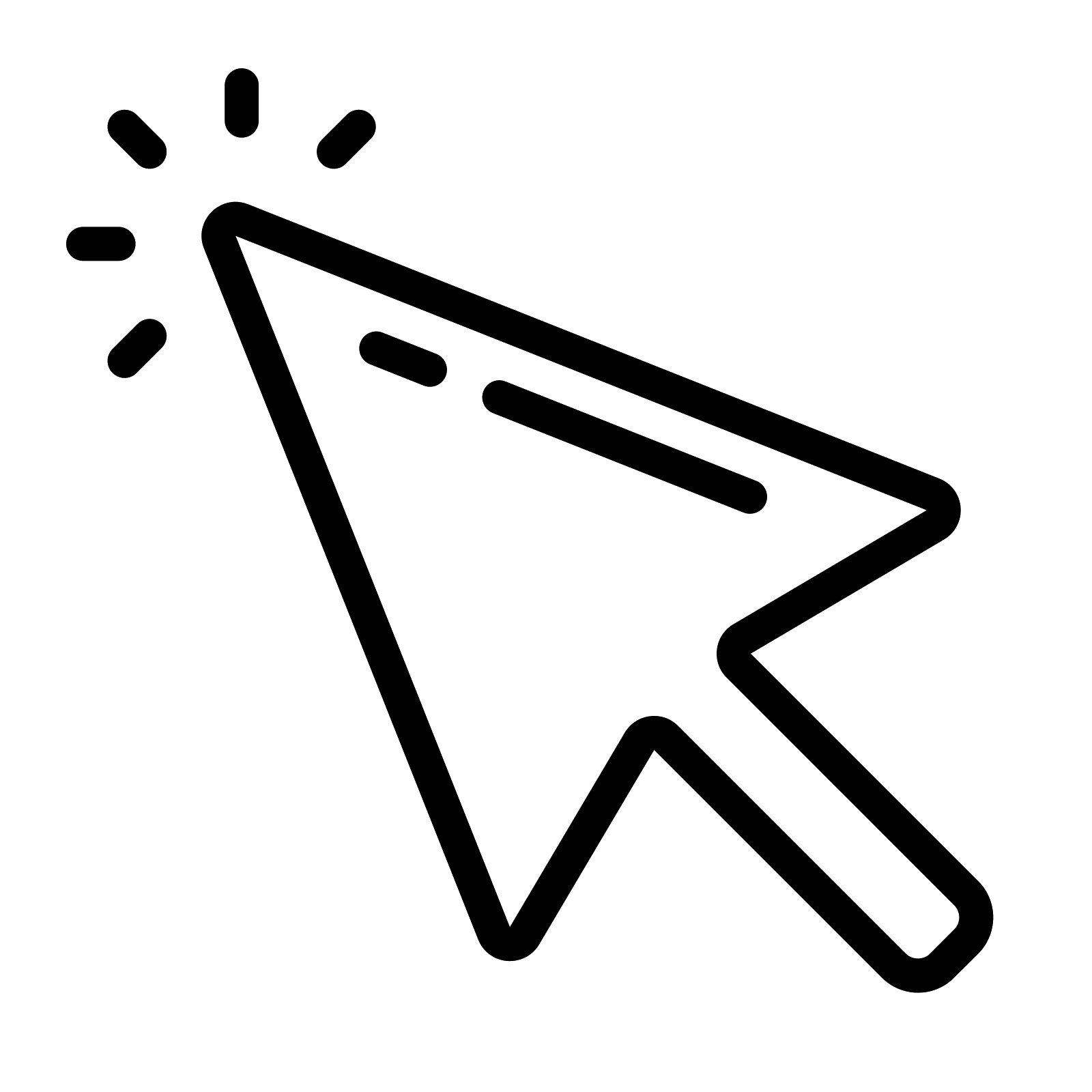 Seguidamente le mostrará el siguiente mensaje que ratifica que la evaluación quedará en firme. Presione “Aceptar” si  está conforme con su resultado de evaluación.
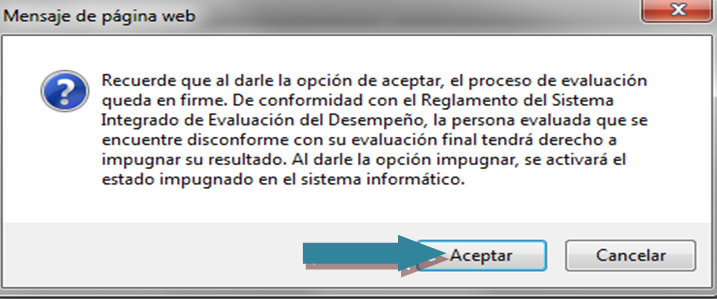 El sistema le confirmará que la evaluación fue aprobada con éxito. Presione “aceptar”.
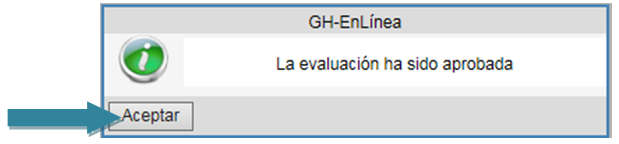 En el caso de que usted impugne el resultado de la evaluación del desempeño
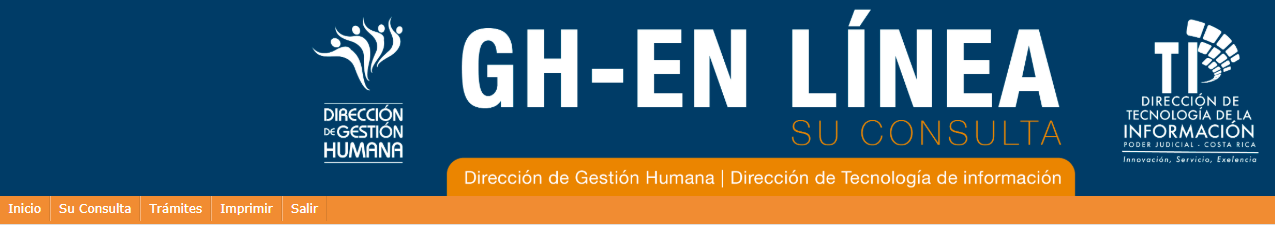 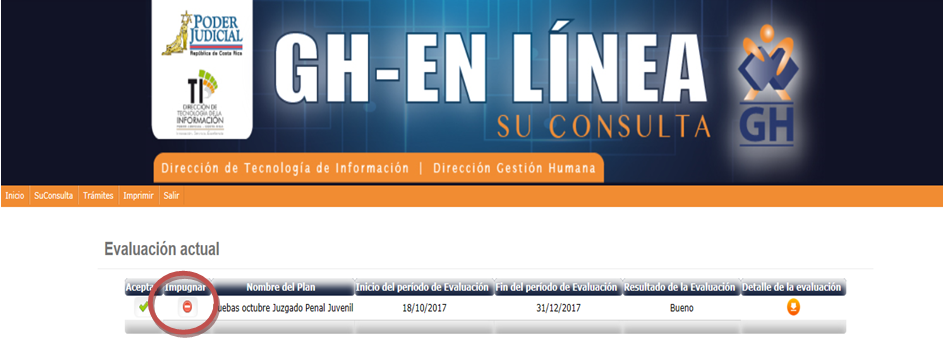 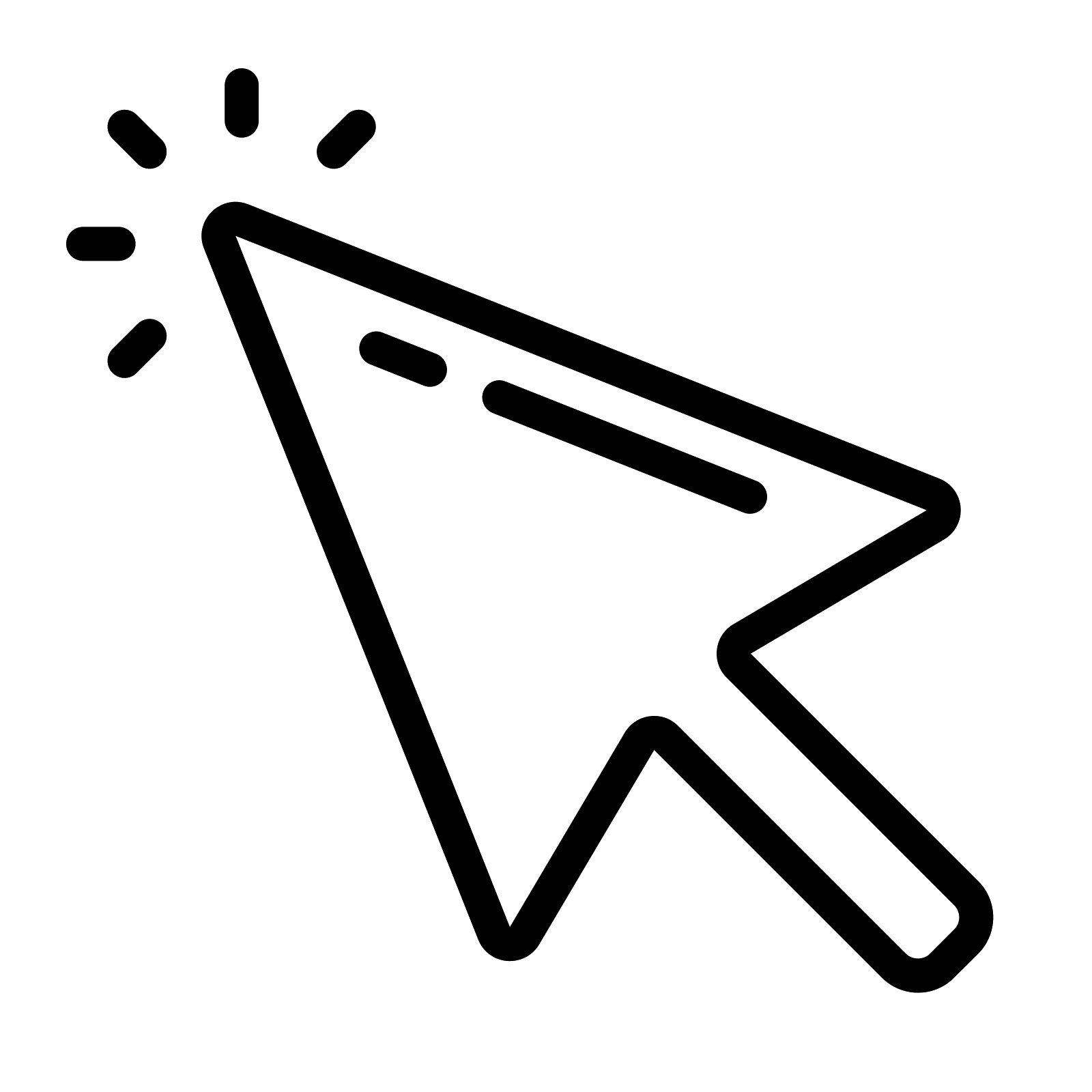 El sistema le mostrará el mensaje relacionado con el procedimiento a seguir. Para impugnar la evaluación presione “Aceptar”.
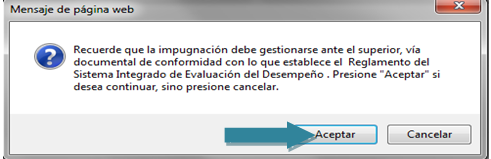 El sistema le confirmará que la evaluación fue impugnada. Asimismo le remitirá un correo el electrónico a la persona evaluadora para informarle. Presione “aceptar”
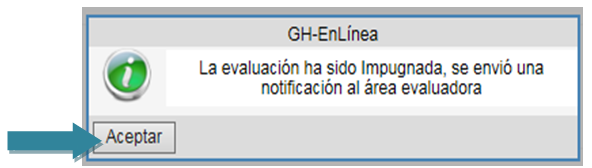 Consultas
gfh_evaluación@poder-judicial.go.cr
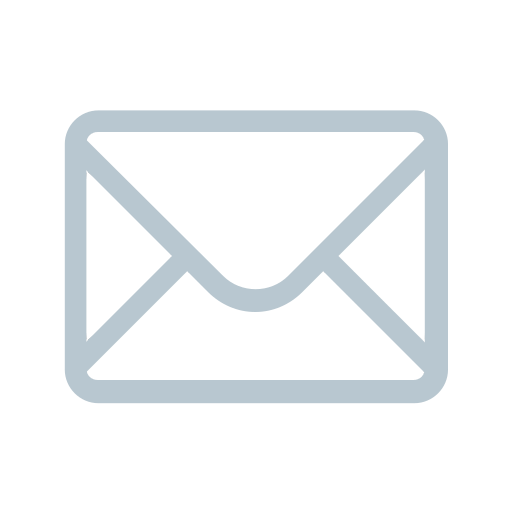 2295-3943 ó 2295-3589
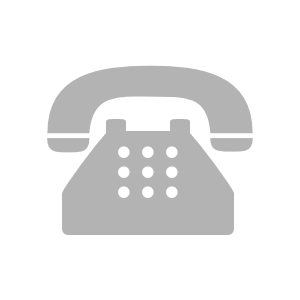 [Speaker Notes: Photo by rawpixel on Unsplash]